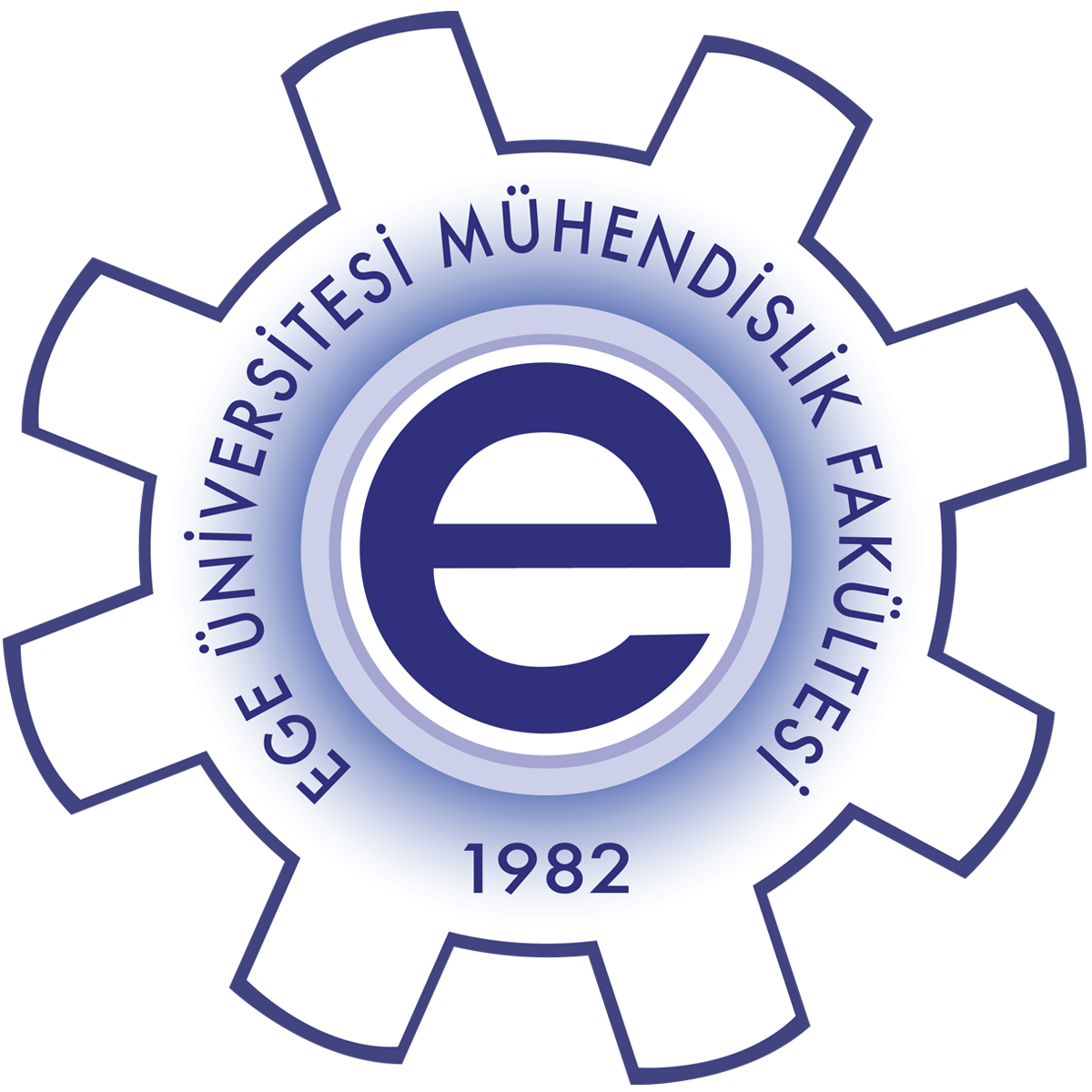 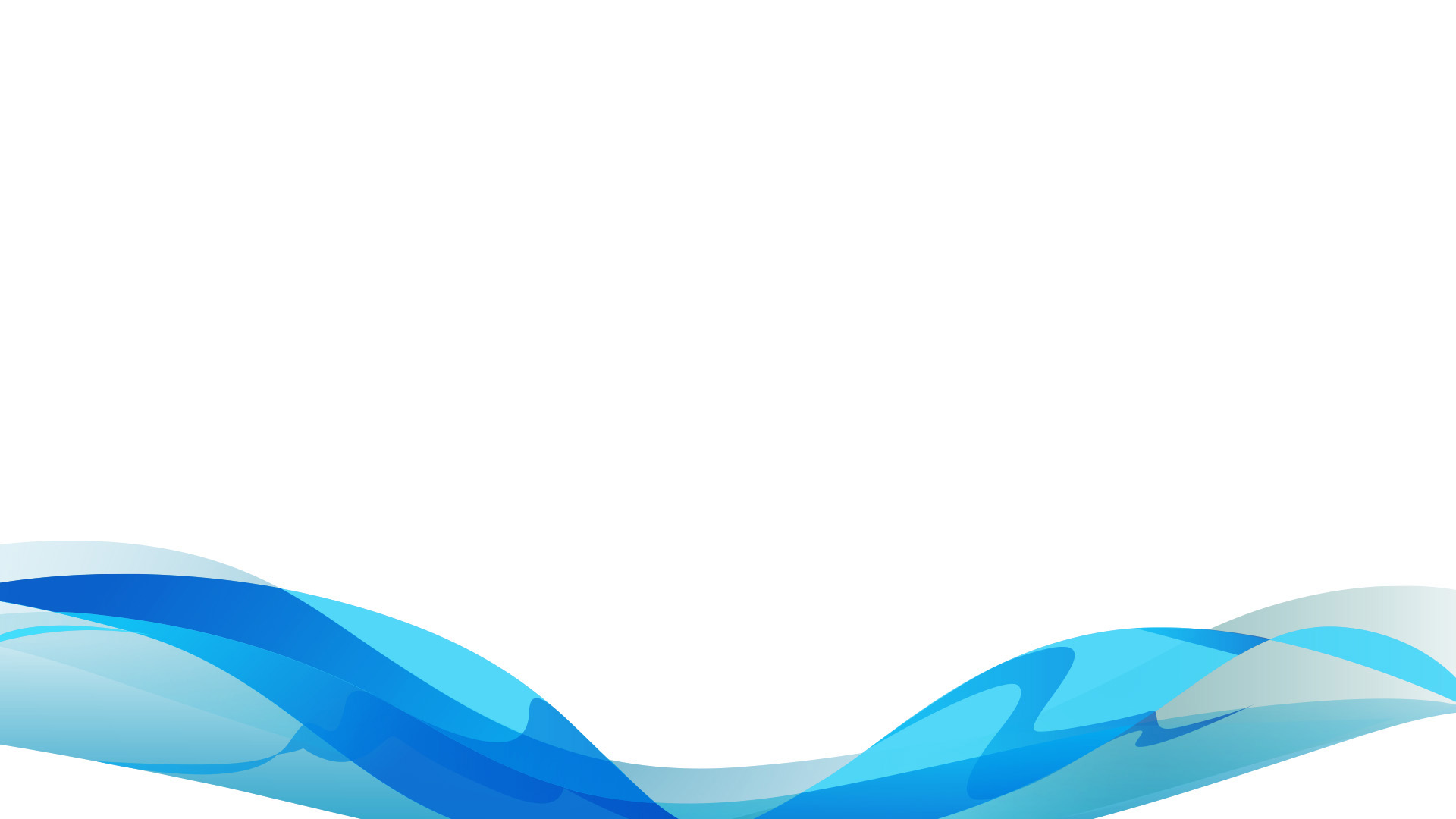 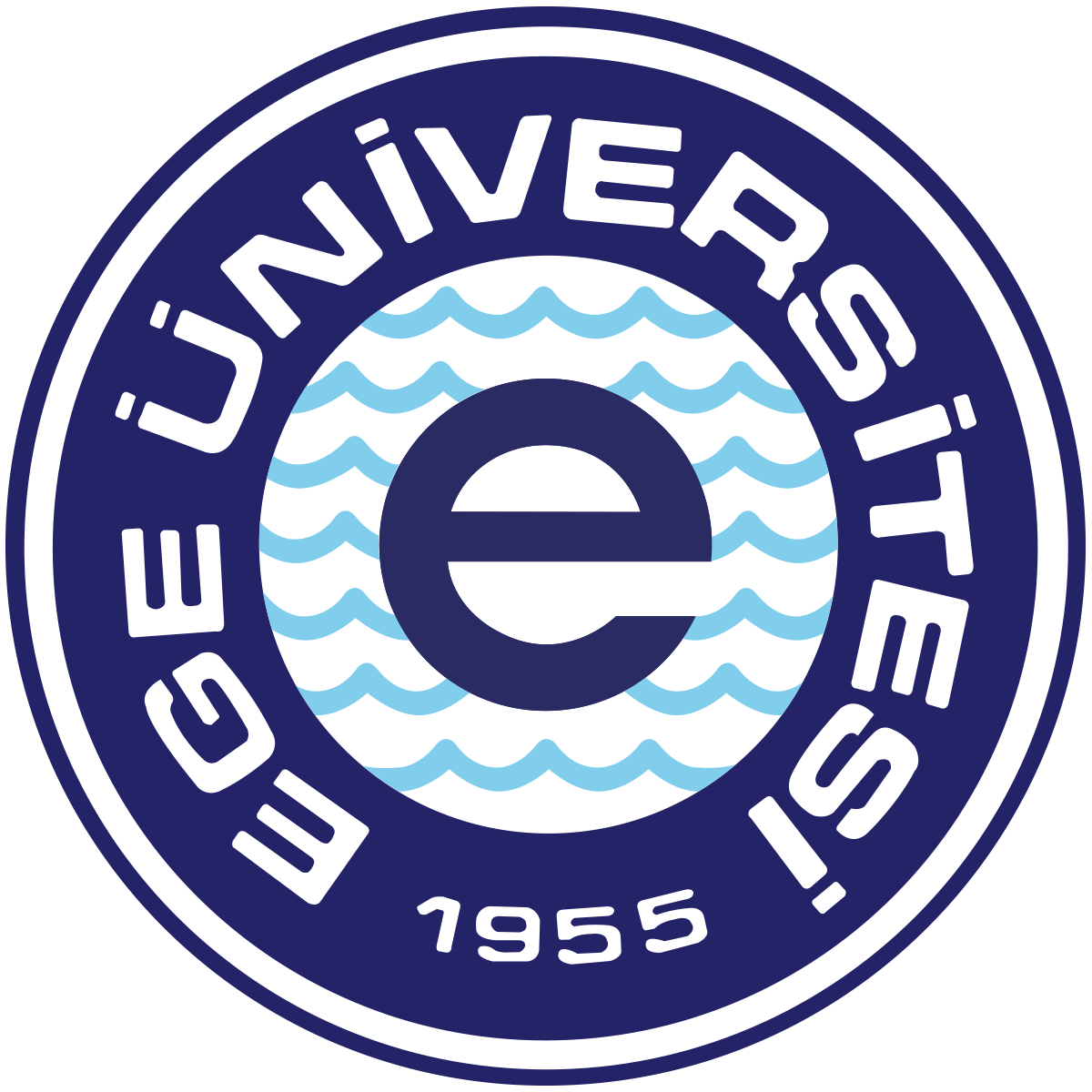 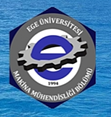 EGE ÜNİVERSİTESİ
MÜHENDİSLİK FAKÜLTESİ
MAKİNA MÜHENDİSLİĞİ BÖLÜMÜ
MÜDEK ve Değerlendirme Sürecini Tanıtma
4 Haziran 2021, 
Lisans 1., 2. 3. ve 4. sınıf Bilgilendirme Teams Toplantısı
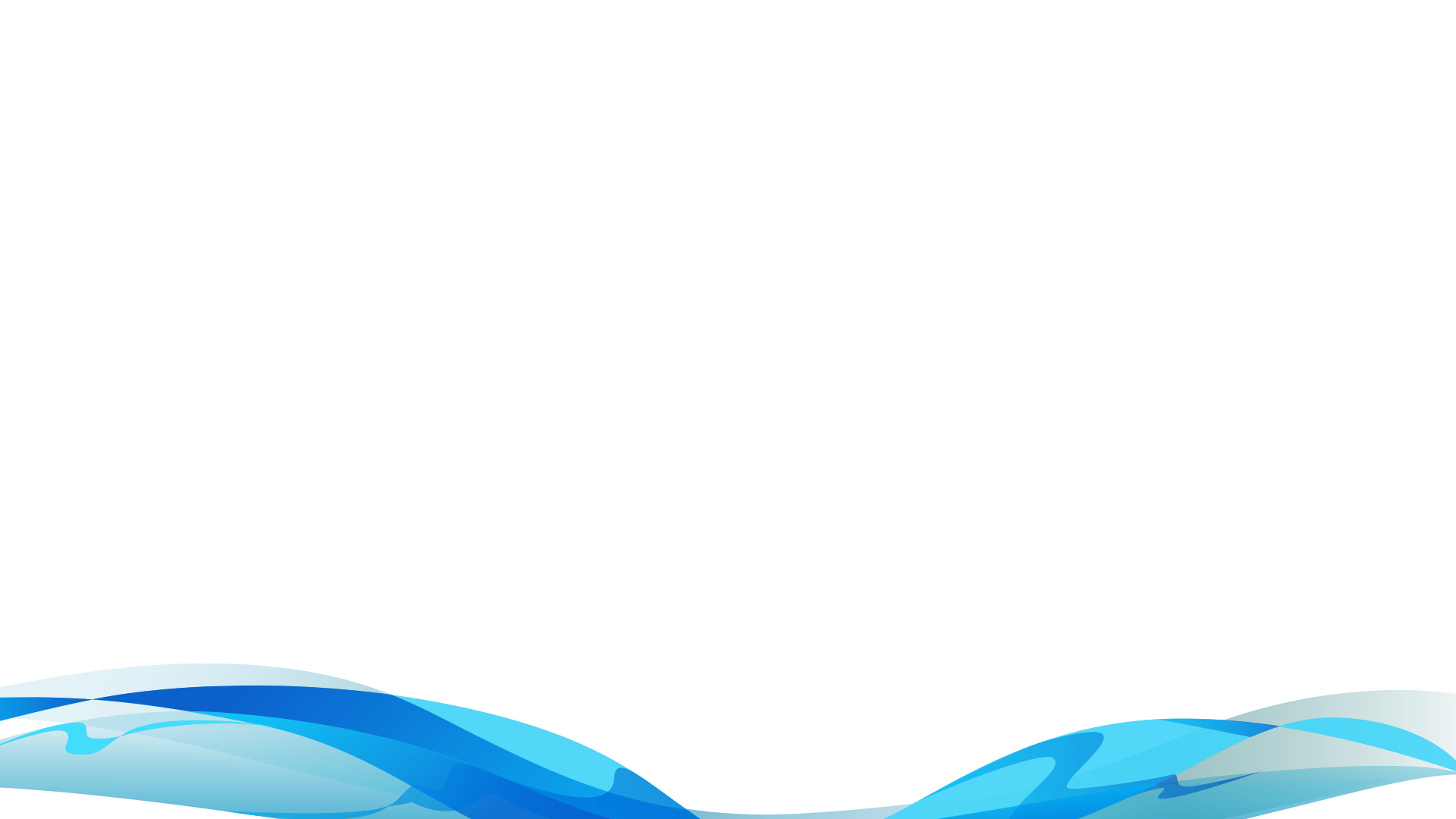 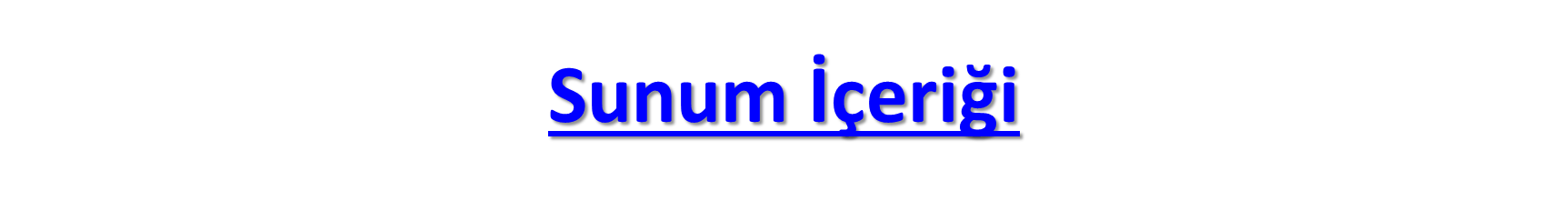 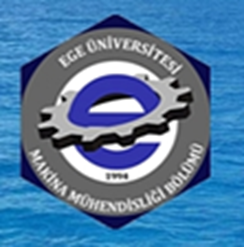 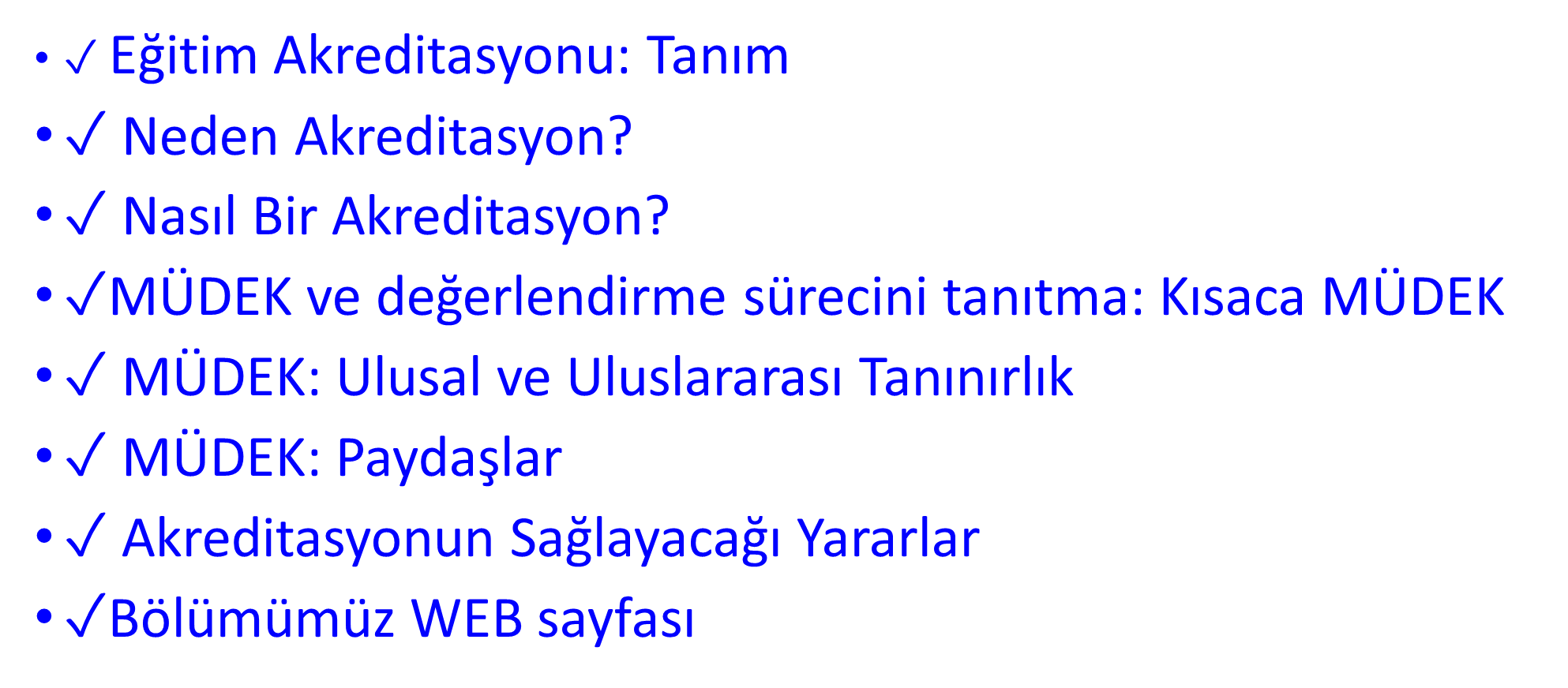 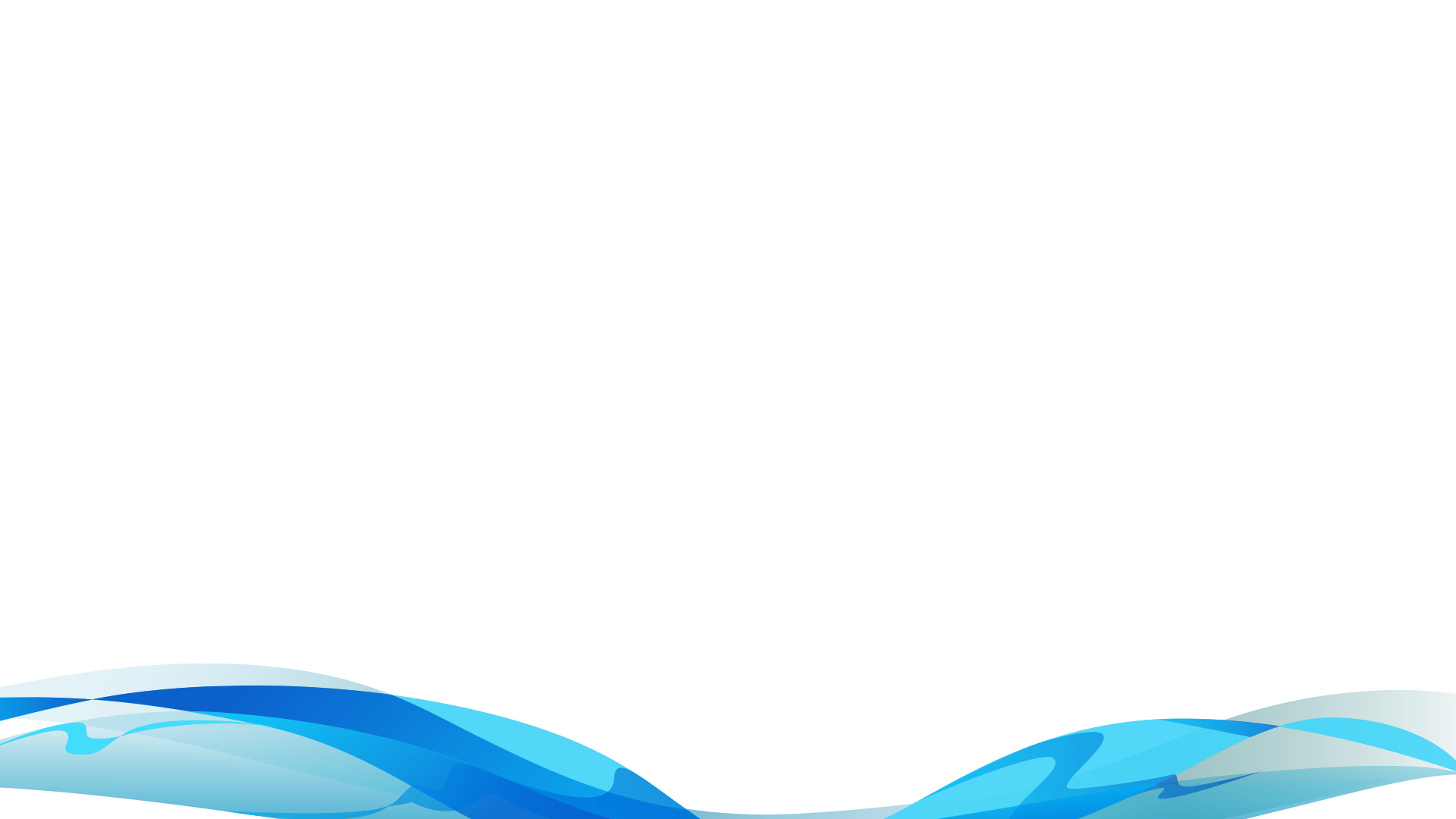 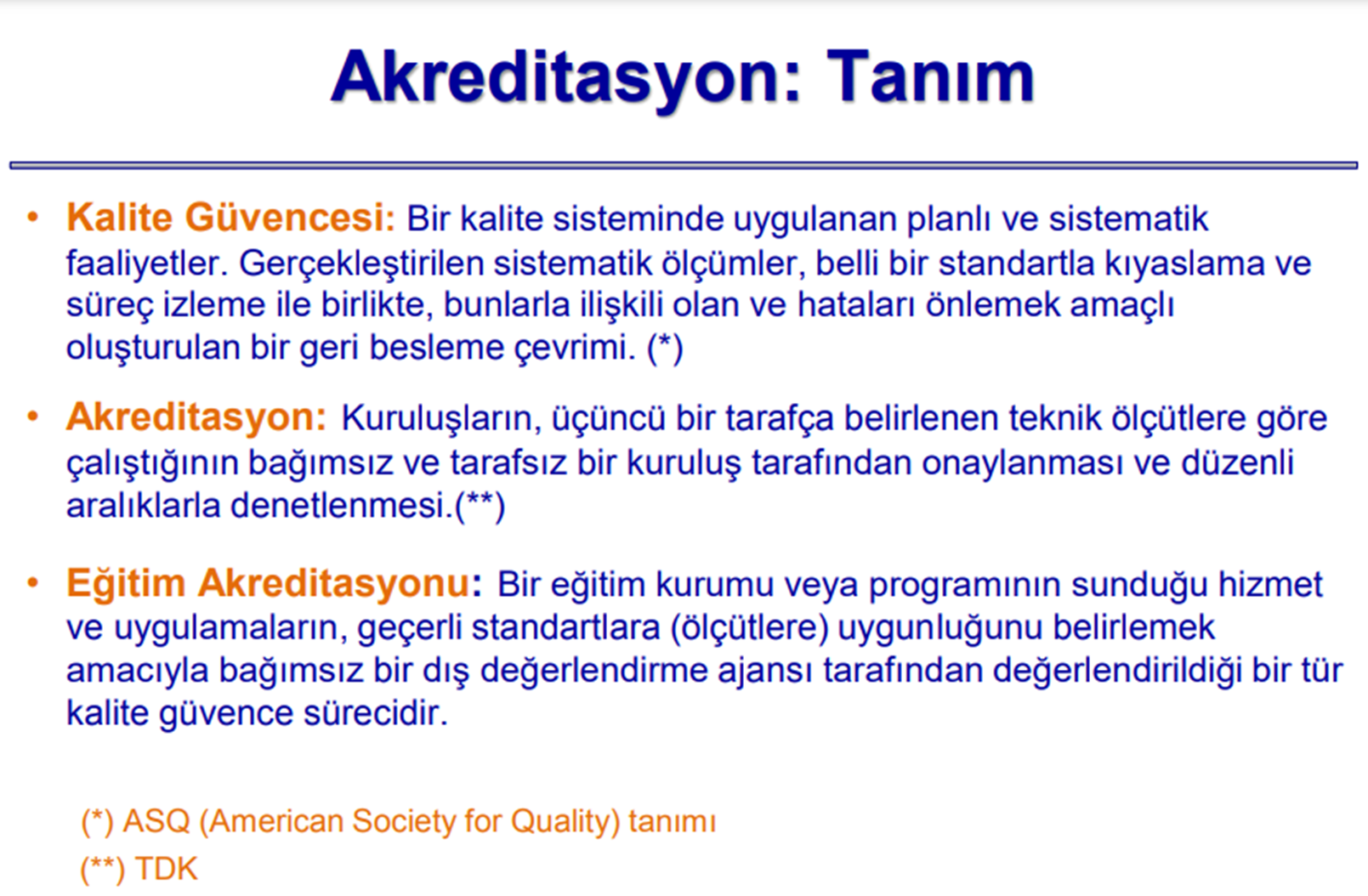 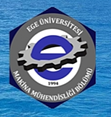 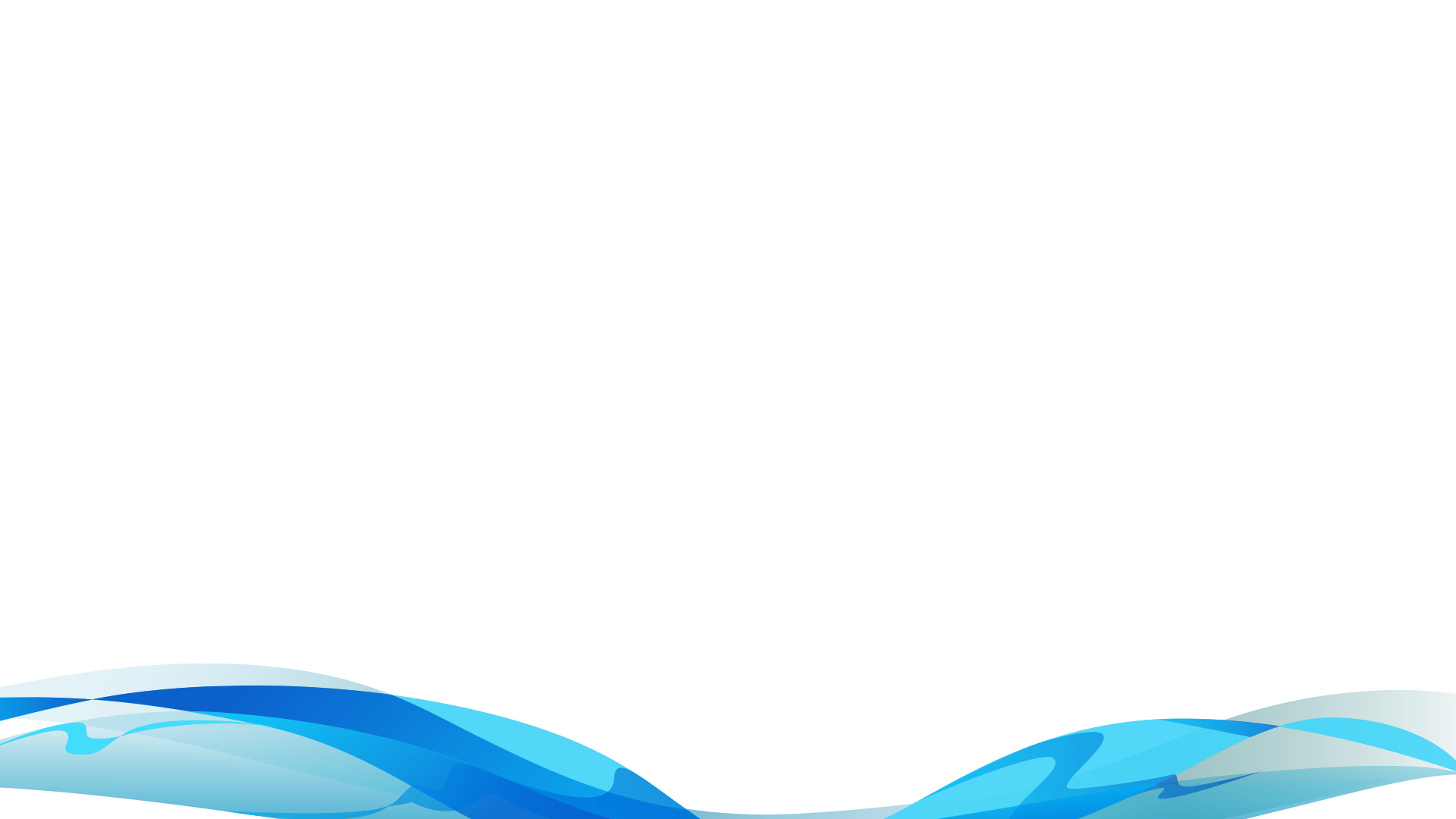 Neden Akreditasyon?
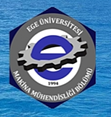 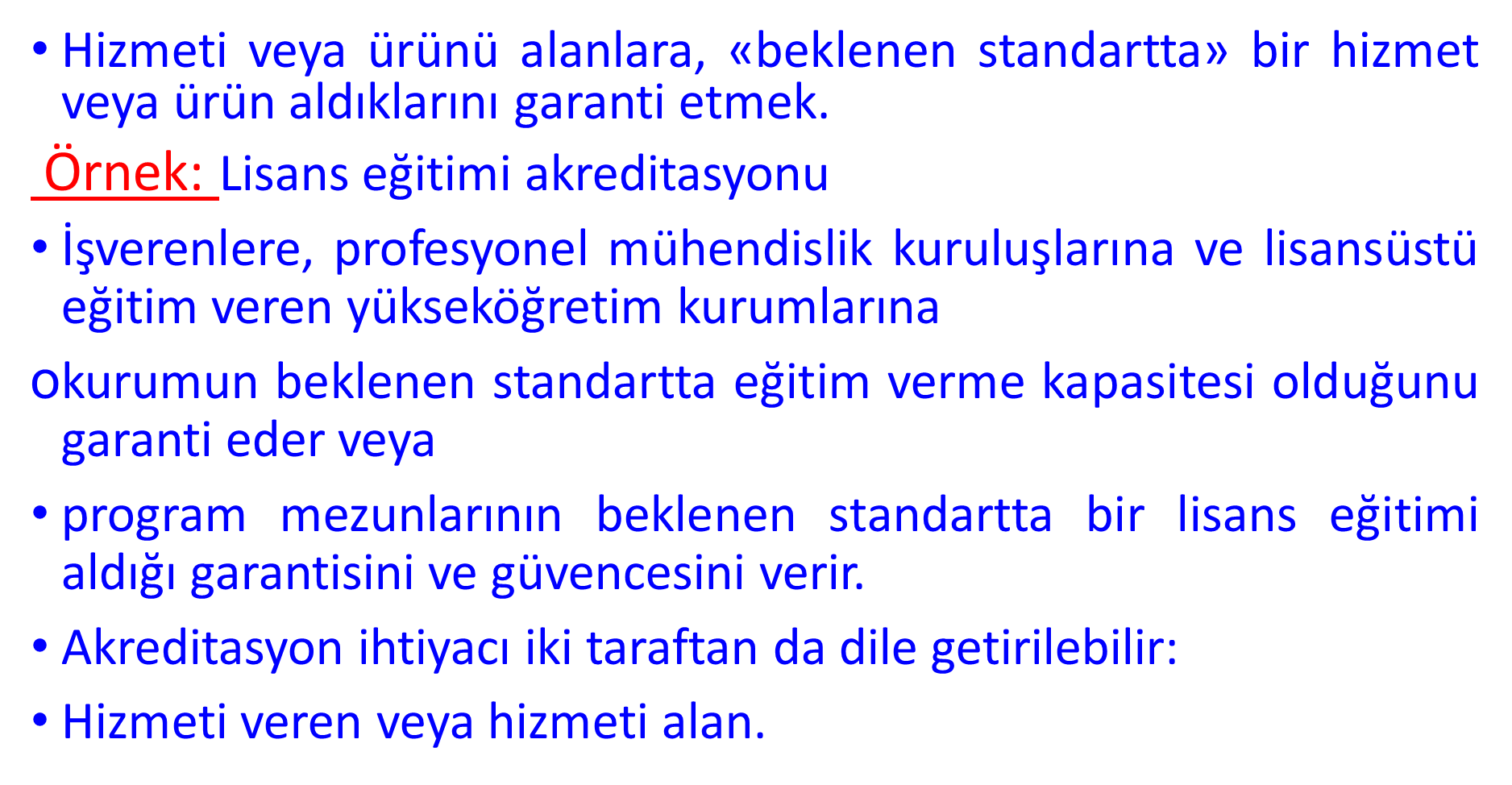 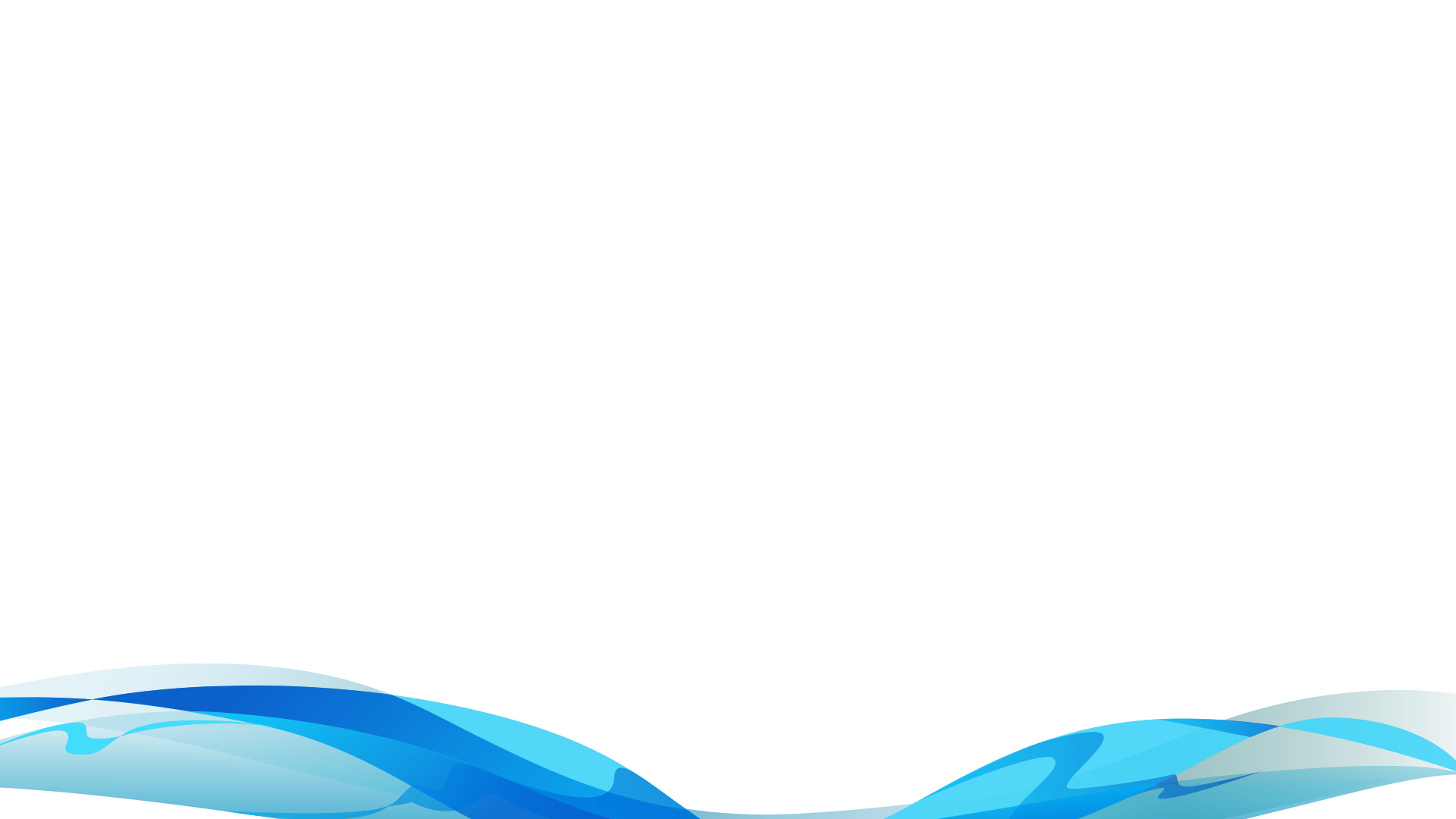 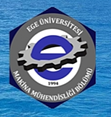 Nasıl Bir Akreditasyon?
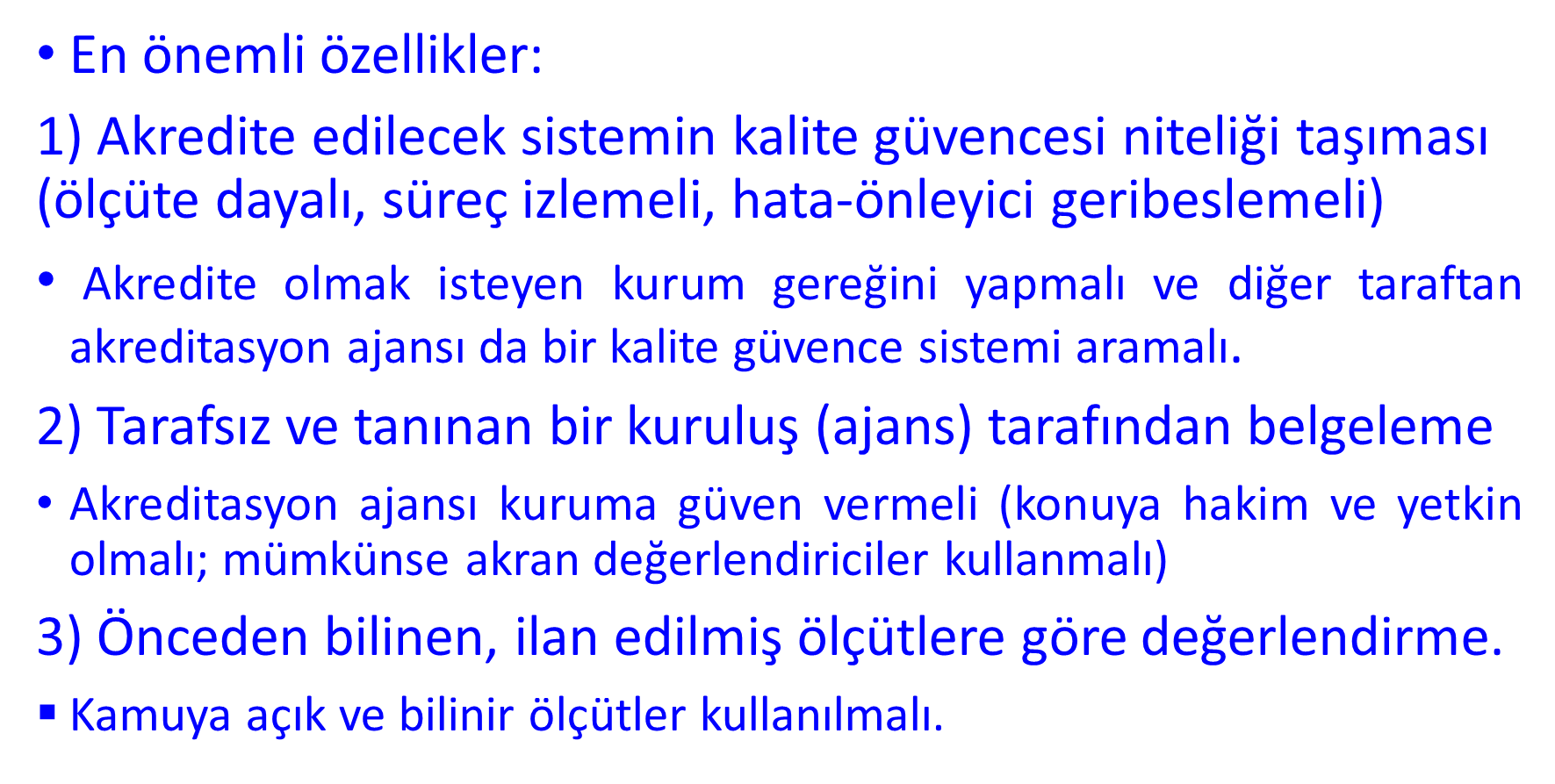 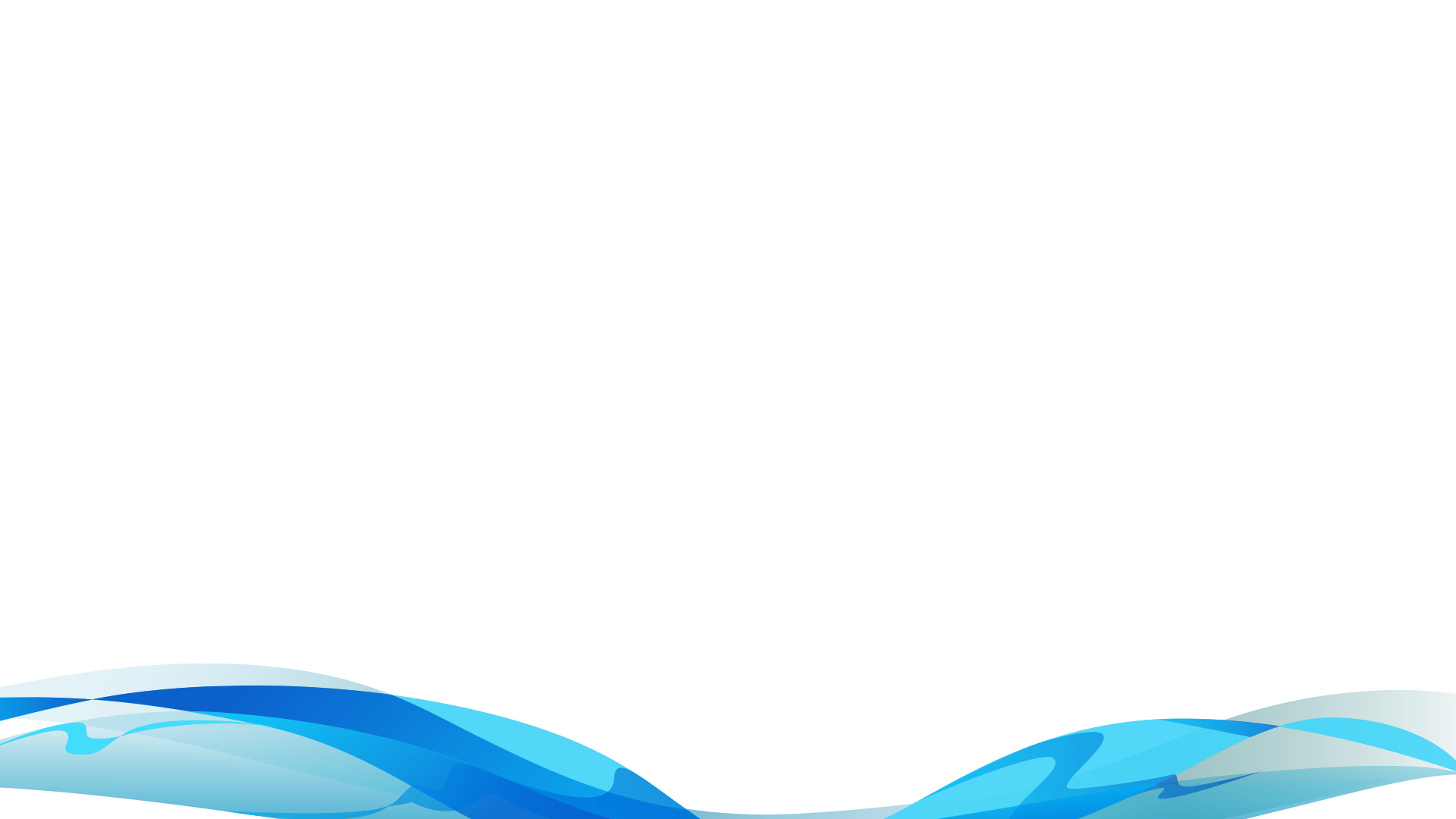 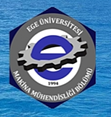 Nasıl Bir Akreditasyon?
Değerlendirme Ölçütleri (standartlar) iki türlü olabilir:
1. Kurumun iş yapabilmesi için ve iş yaparken kullandığı süreçlerde gereken girdileri sıralayabilir. (Girdi Bazlı Ölçütler)

2. Kurumun sunduğu hizmetten veya üründen beklenen özellikleri tanımlayabilir. (Çıktı Bazlı Ölçütler)
Örnek: Lisans eğitimi akreditasyonu
1. Müfredat içeriği, öğretim kadrosu, alt yapı olanakları, eğitim yöntemleri hakkında konulan standartlar girdi temellidir.
2. Mezun nitelikleri ve yetkinlikleri ile ilgili beklentileri sıralayan ölçütler çıktı temellidir.

Önemli Bir Fark: Çıktı temelli ölçütlerin sağlandığını gösterme sorumluluğu esas olarak kuruma ait.
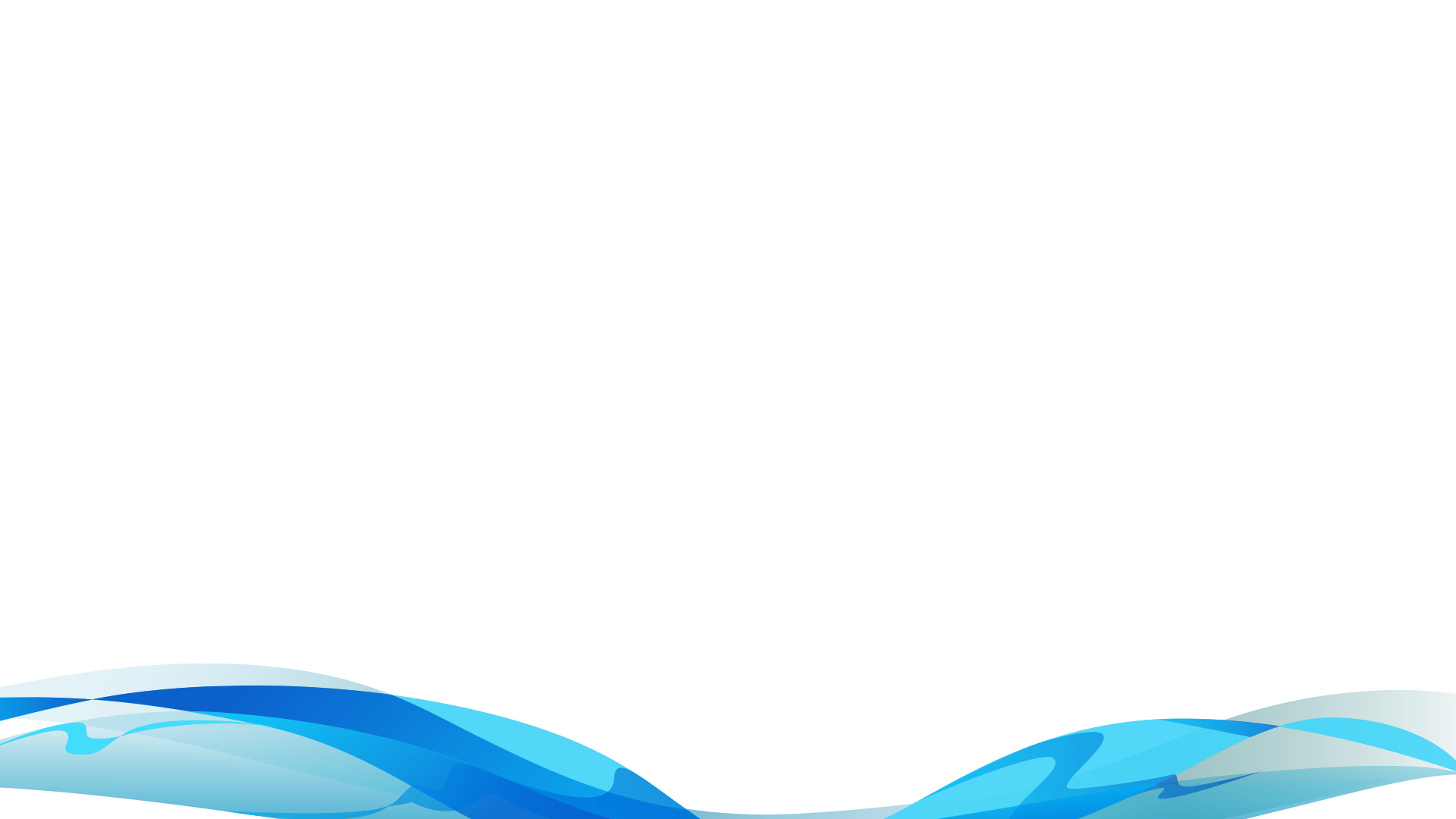 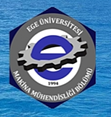 Mühendislik Eğitim ProgramlarıDeğerlendirme ve Akreditasyon Derneği (MÜDEK)
Amacı: Farklı disiplinlerdeki mühendislik eğitim programları için, bilgilendirme, değerlendirme ve akreditasyon çalışmaları yaparak, (Türkiye’de) mühendislik eğitiminin kalitesinin yükseltilmesine katkıda bulunmak, 
Böylece, güncel ve gelişmekte olan teknolojileri kavrayan, daha iyi eğitilmiş ve daha nitelikli mühendisler yetiştirilmesini ve bu yolla toplumun refahının ileri götürülmesini sağlamaktır.
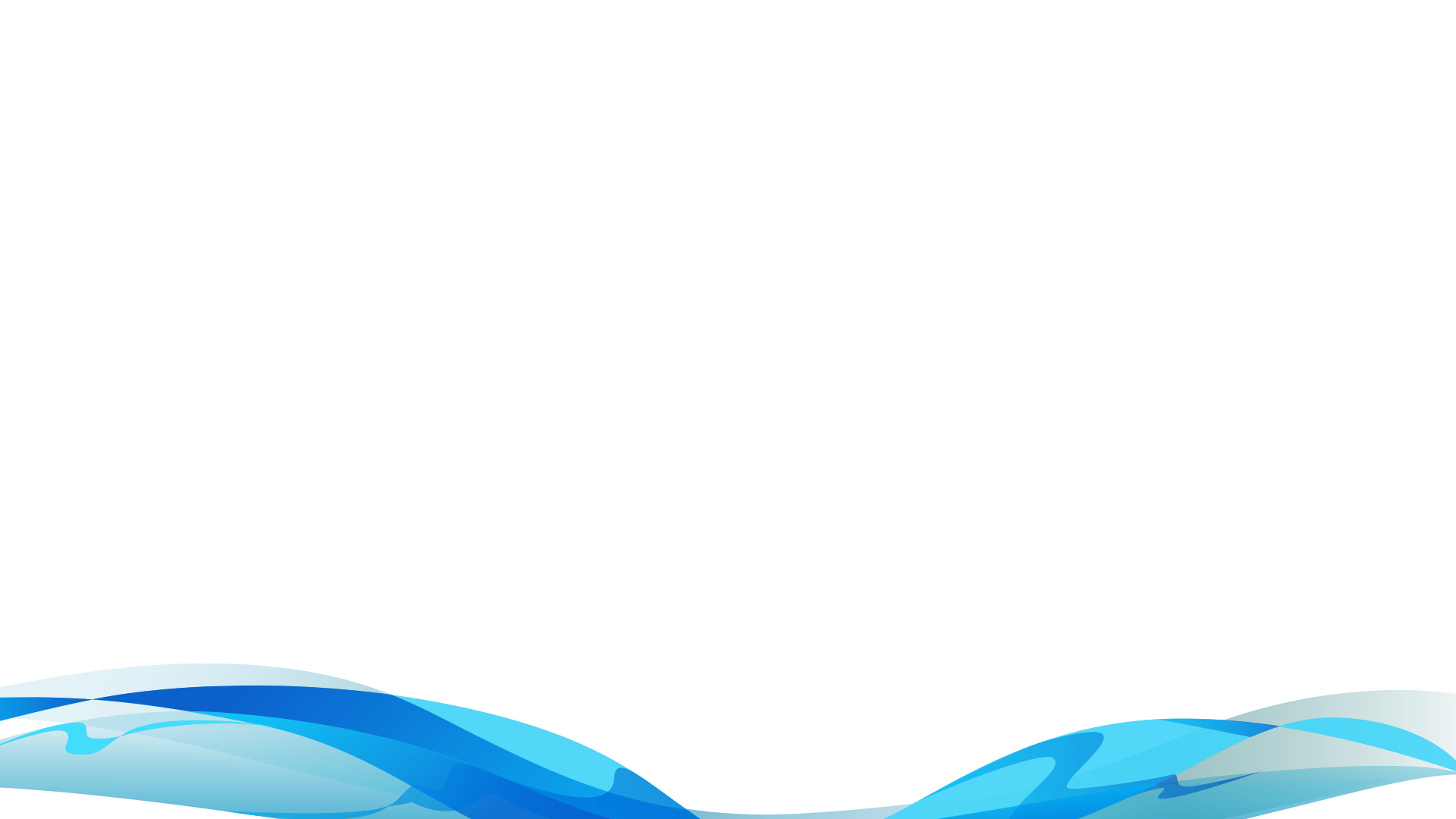 Kısaca MÜDEK
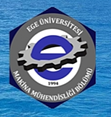 Türkiye ve KKTC’de YÖK tarafından kabul edilmiş ve YÖK tarafından diğer ülkelerde kurulan özel statülü devlet üniversitelerinin mühendislik eğitim programlarını değerlendirerek akreditasyon veriyor.

Mühendislik lisans ve yüksek lisans programlarının değerlendirmesi ve akreditasyonu
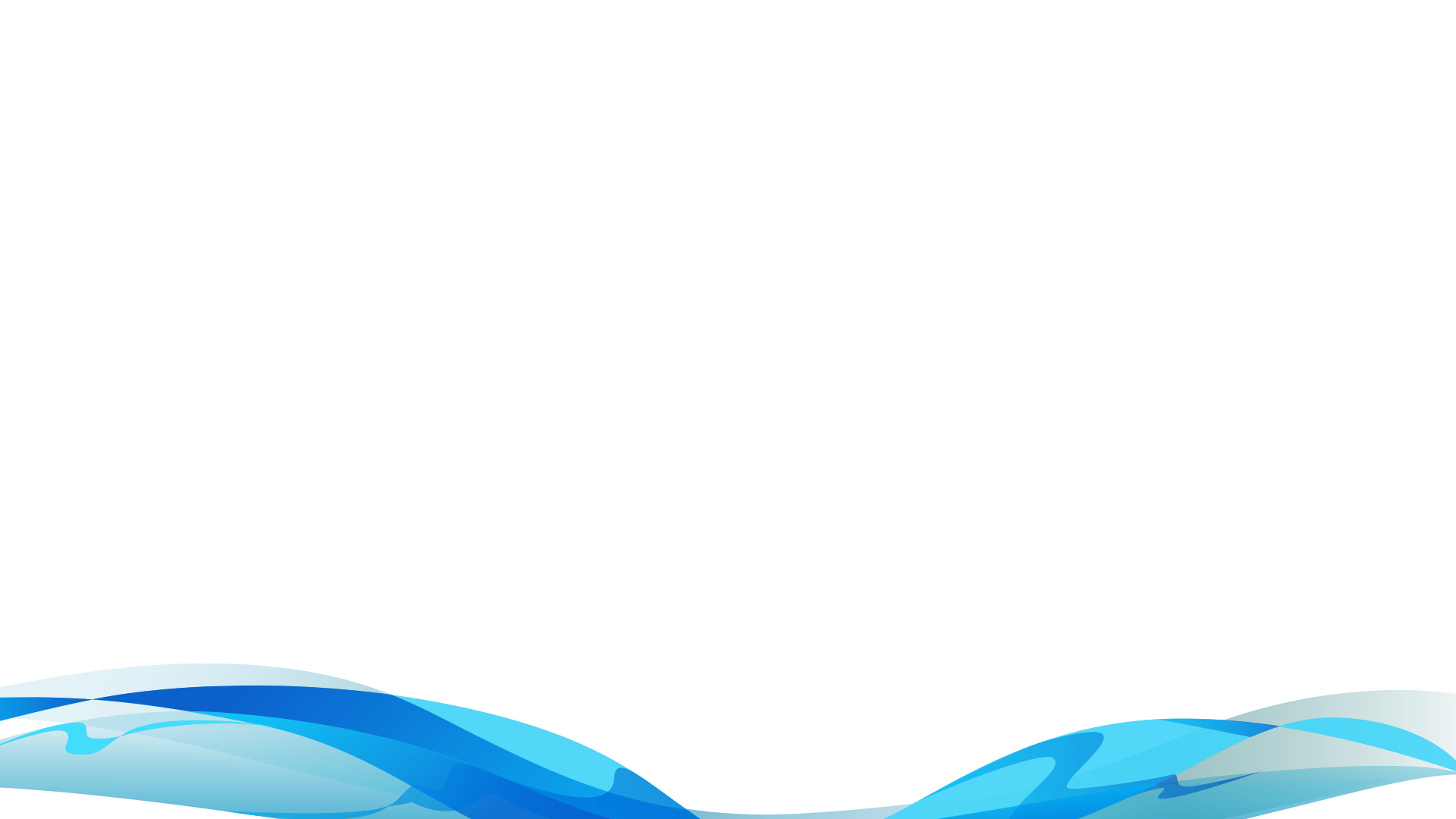 MÜDEK: Ulusal ve Uluslararası Tanınırlık
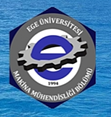 Ulusal ve uluslararası düzeyde tanınırlığı var:
Yükseköğretim Kurulu: MÜDEK, 16 Kasım 2007 tarihinden bu yana Yükseköğretim Kurulu (YÖK) tarafından mühendislik programlarına yönelik ulusal akreditasyon kuruluşu olarak resmen tanınmakta. YÖK ve YÖKAK tarafından yetkilendirilme ve yetki süresi uzatma.
Avrupa Mühendislik Eğitimi Akreditasyon Ağı ENAEE (European Network for Accreditation of Engineering Education) yetkilendirilme ve yetki süresi uzatma (2009-2013, 2013-2019, 2019-2023)
International Engineering Alliance (IEA)/Washington Accord (WA) Tam İmzacı Üye (Full Signatory) olma ve üye süre uzatımı verilmesi (2011-2017,2017-2023).
Bunlar, mühendislik yeterliliklerinin ve profesyonel yetkinliklerin karşılıklı tanınmasını düzenleyen anlaşmalardır.
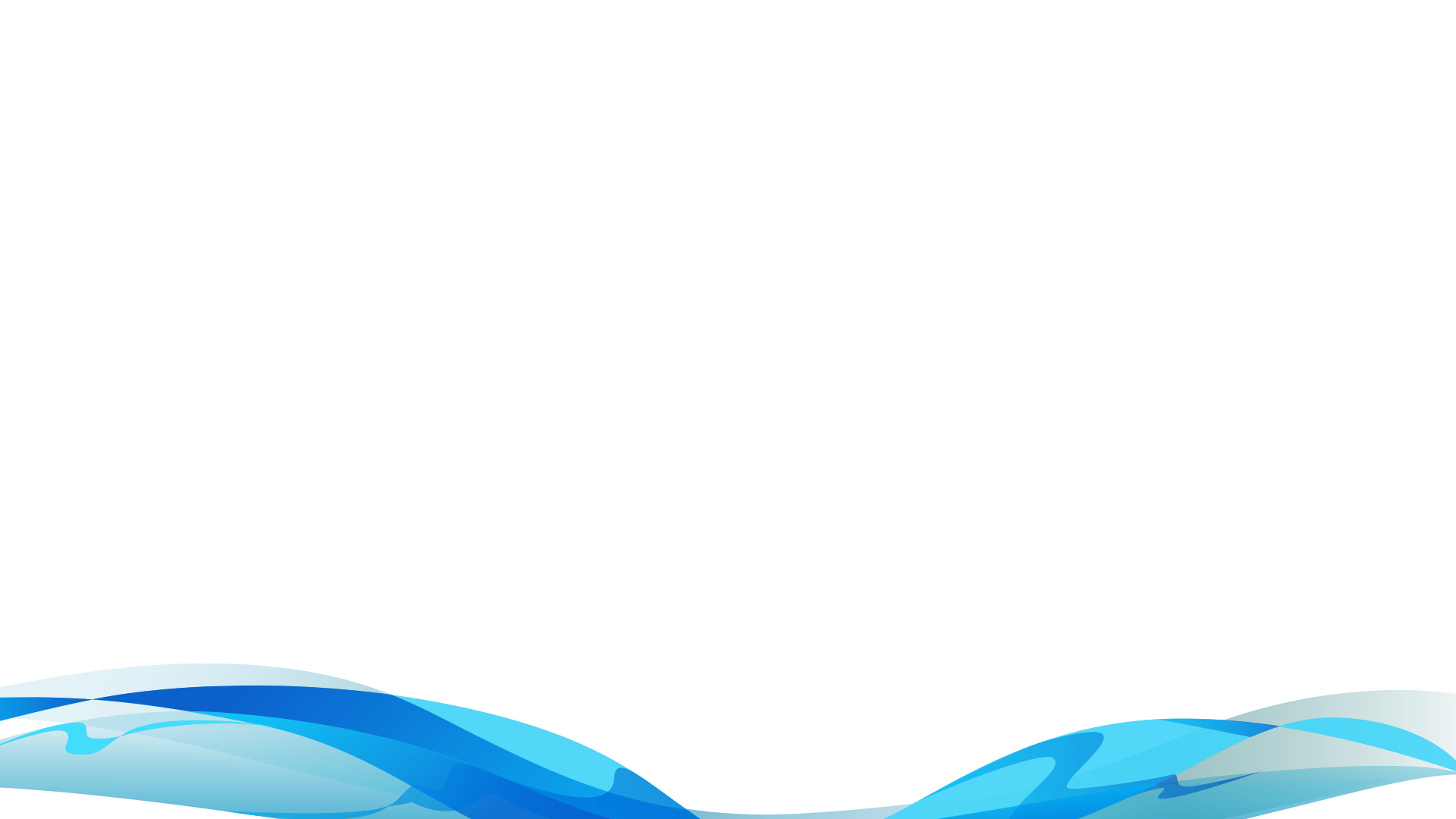 EUR-ACE Etiketi Veren Ajanslar
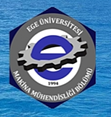 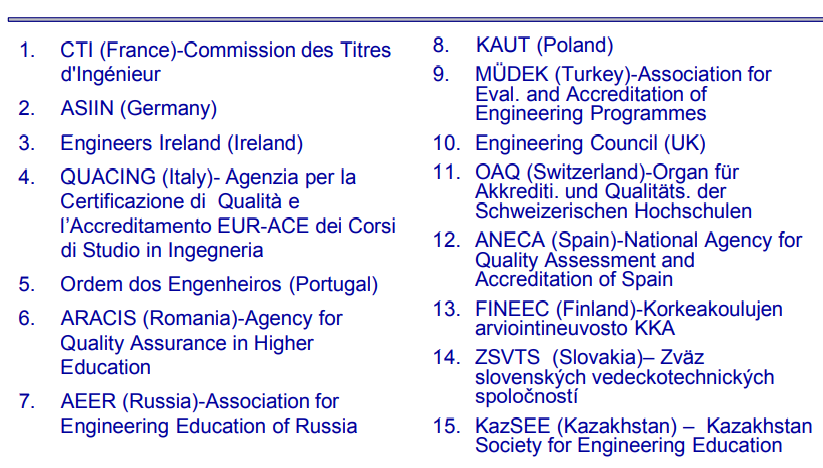 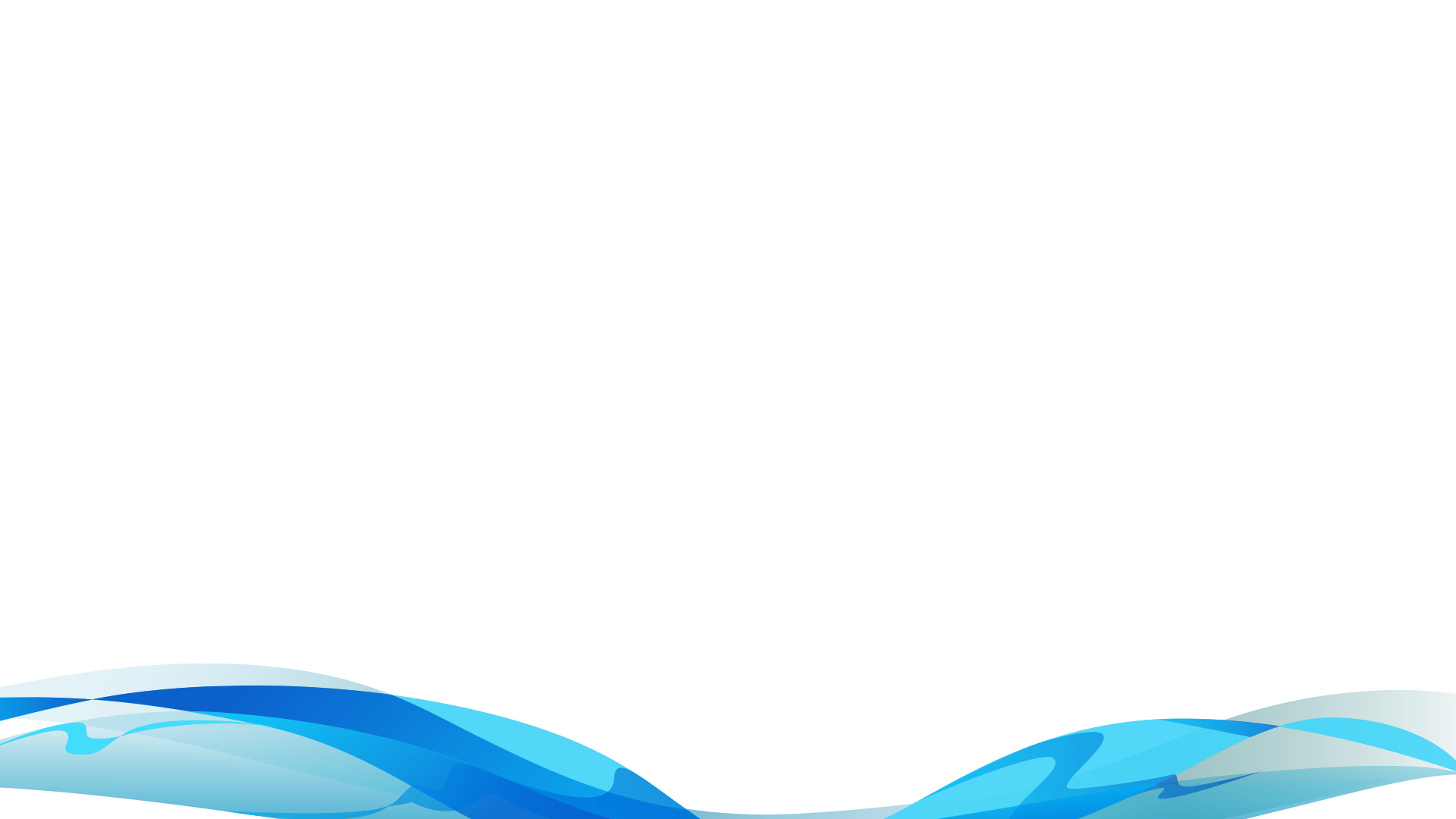 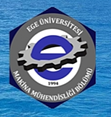 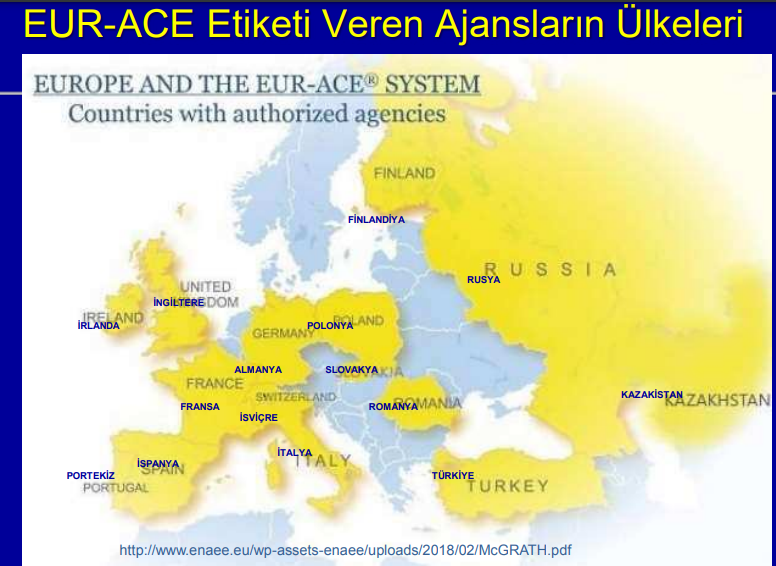 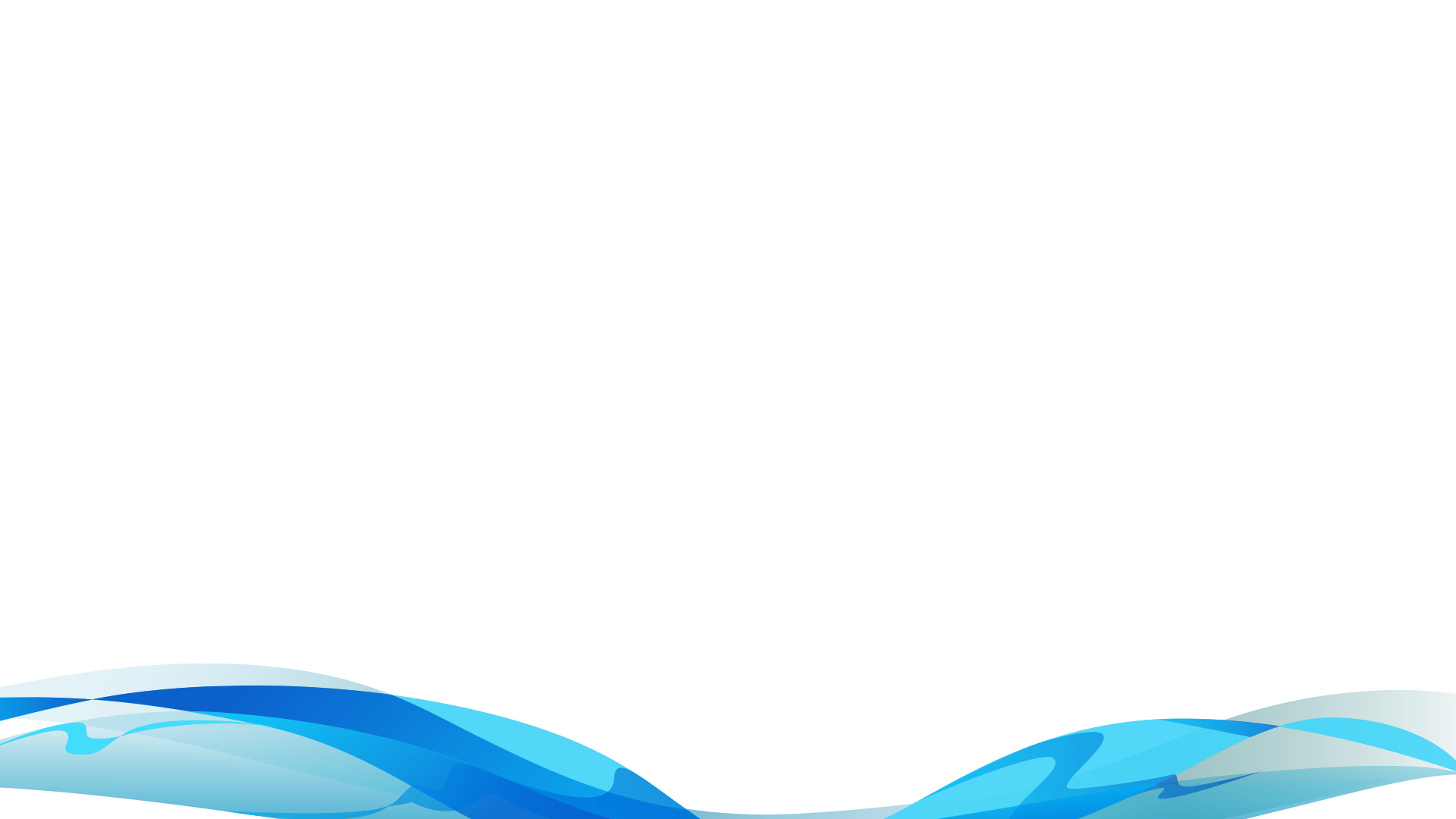 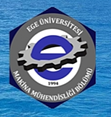 MÜDEK Akreditasyonu: Yararlar
İşverenlere, profesyonel mühendislik kuruluşlarına ve Yüksek Lisans/Doktora seviyesinde eğitim veren yükseköğretim kurumlarına, program mezunlarının beklenen standartta bir lisans eğitimi aldığı garantisi ve güvencesi. 
• Mezunların, 
o temel mühendislik alt yapısına, 
o takım çalışması, tasarım, iletişim, proje yönetimi gibi becerilere, 
o mühendislik uygulamalarının çevreye, güvenliğe etkileri, etik uygulamalarla ilgili bilgilere sahip olduklarına dair güvence.
 • Değerlendirmelerin, üniversitelerden ve sanayiden, gönüllü çalışan, değerlendirilen kurumla ilişkisi bulunmayan uzmanlar tarafından yapılmasının verdiği güven.
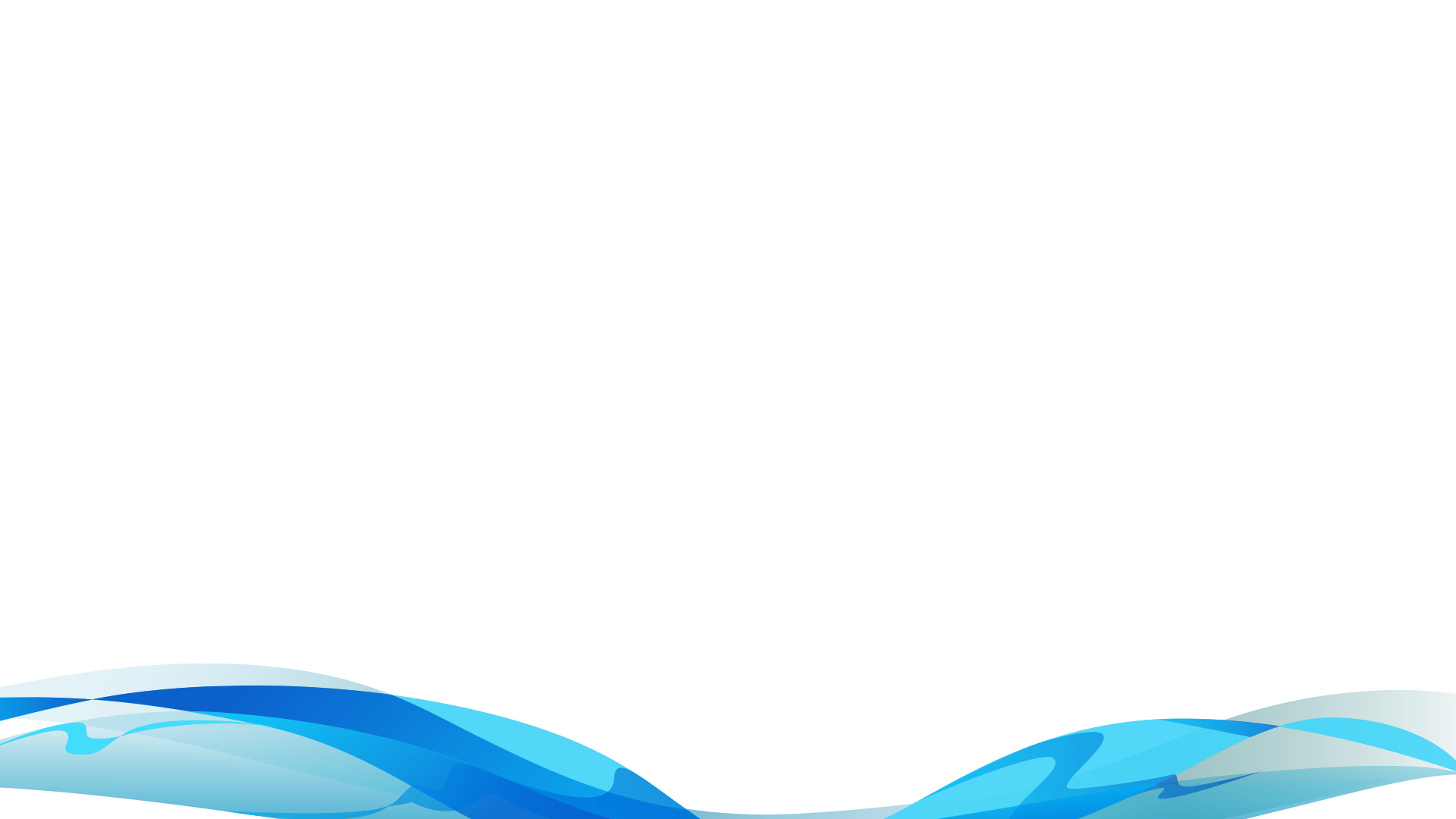 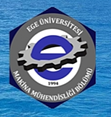 MÜDEK Akreditasyonunun Öğrencilere ve 
Mezunlara Sağlayacağı Yararlar
Uluslararası tanınırlığı olan bir programdan mezun olma imkanı sağlar:
MÜDEK’in verdiği EUR-ACE® Etiketi 15 ülkenin akreditasyon ajansı tarafından karşılıklı tanınıyor.
MÜDEK akreditasyonu Washington Accord üyesi 20 akreditasyon ajansı tarafından karşılıklı tanınıyor.
İş başvurusu sırasında, uluslararası mühendislik eğitimi standartlarını sağlayan bir programdan mezun olduğunu belgelemeyi sağlar.
• Mezunların uluslararası standartlarda eğitim almış oldukları konusunda garanti.
EUR-ACE® etiketi olan programdan mezun olmak FEANI’nin Eur-Ing unvanını almak için gerekli eğitim koşulunu sağlar.
 İş bulmakta önemli bir referans.
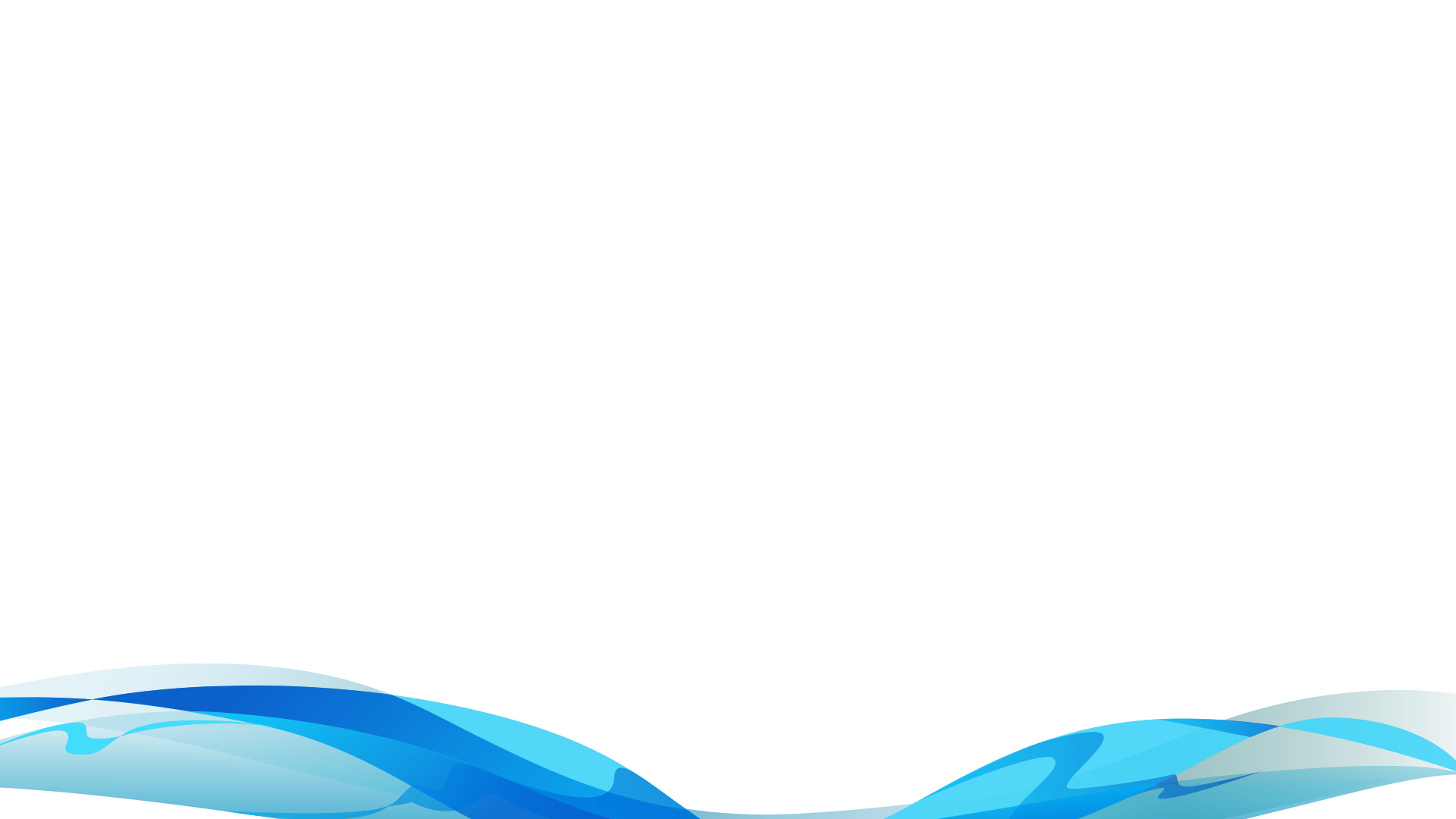 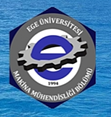 MÜDEK Akreditasyonunun Öğrencilere ve 
Mezunlara Sağlayacağı Yararlar
Programlarına uluslararası tanınırlık sağlar
Daha parlak öğrencileri programa başvurmasını teşvik eder:
 2016 yılından başlayarak programların akreditasyon bilgisi ÖSYS kılavuzunda açıklanıyor.
Lisans programlarının kalitesi hakkında güvenilir bilgi vererek mezunlarının lisansüstü programlara kabulü destekler.
Kurumun kendisini daha iyi tanıyıp geliştirmesini sağlar.
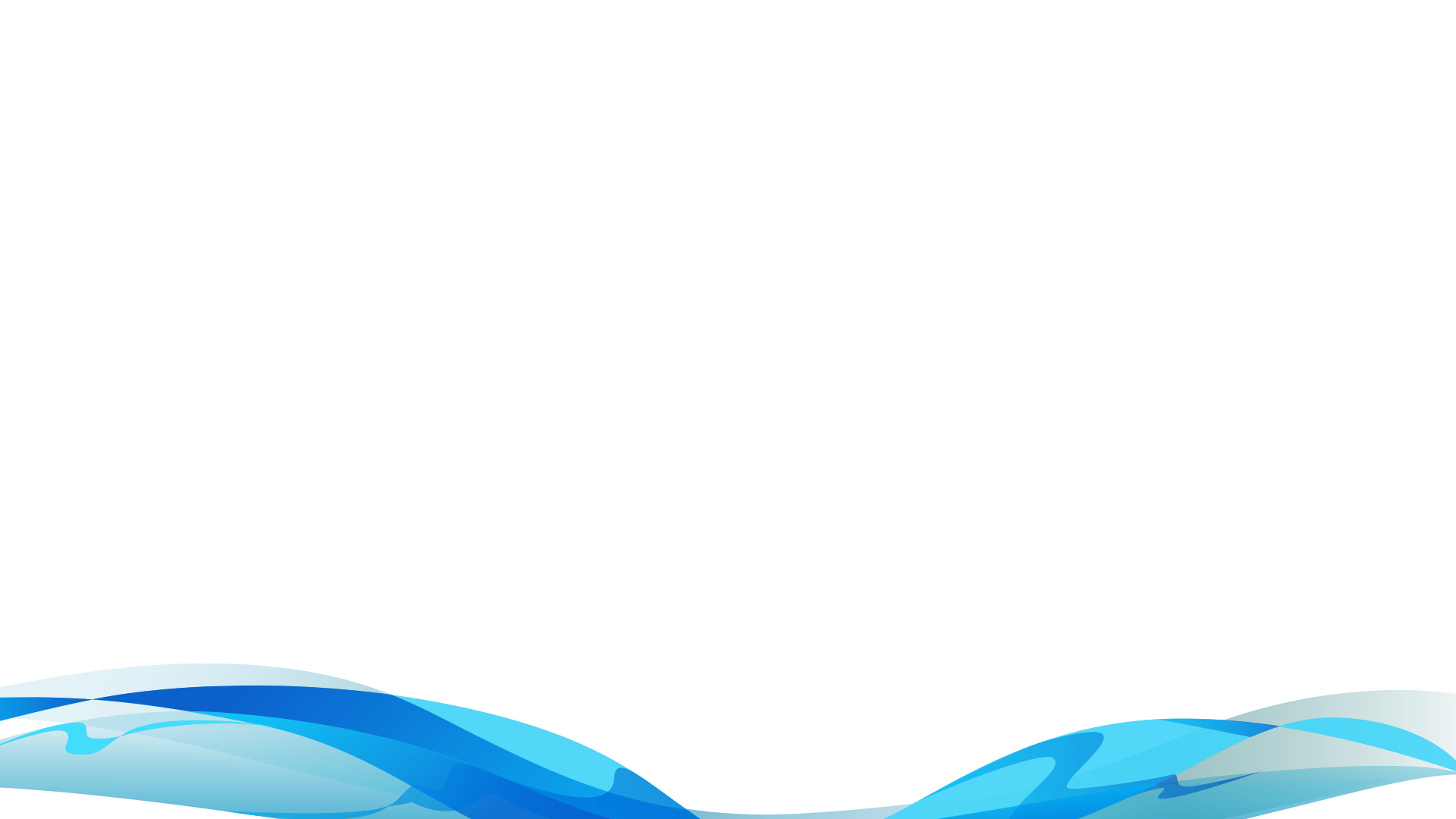 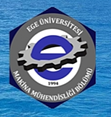 MÜDEK Akreditasyonu: Yararlar(Yükseköğretim Kurumu Açısından)
Akreditasyon için değerlendirmeye hazırlık süreci, programın ve kurumun kendisini daha iyi tanımasına fırsat sağlayan öğretici bir özdeğerlendirme süreci
Mühendislik eğitimi kalitesinin bağımsız bir dış değerlendirme kuruluşu tarafından onaylanması
 Eğitim programlarının uluslararası standartlarla uyumluluğunun belgelenmesi
Sürekli iyileşme çalışmalarının benimsenmesi
Yükseköğretim Kurumları arasında prestijli bir konuma gelme
Mezunlar ve işverenler gibi paydaşlarla ilişkilerin sıkı tutulması
Üniversite-sanayi işbirliğinin güçlenmesi
Nitelikli öğrenci talebinde artış
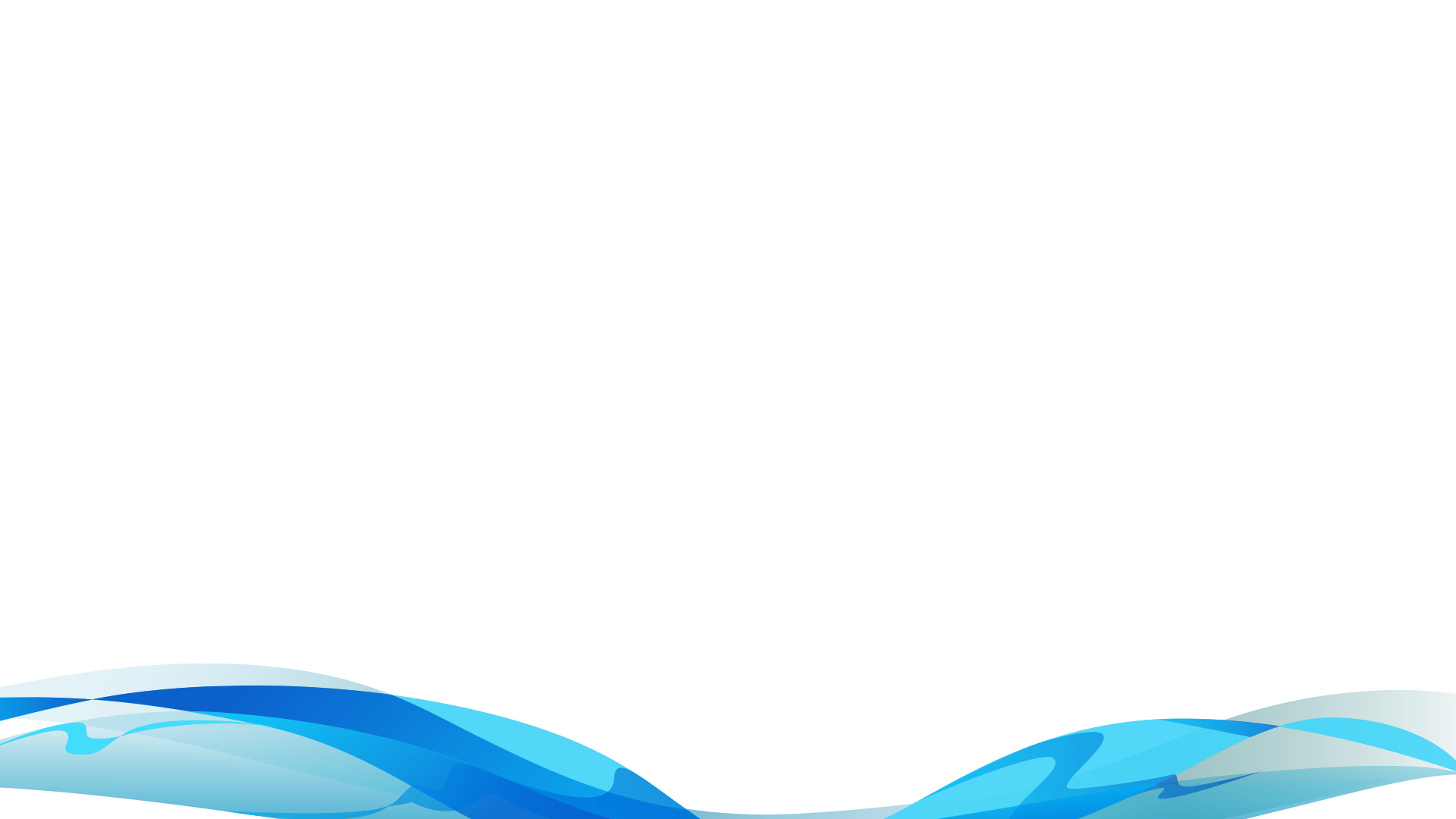 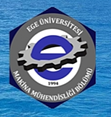 MÜDEK Akreditasyonununİşverenler Sağlayacağı Yararlar
İş başvurusu yapan adayların bilgi ve becerilerinin uluslararası mühendislik eğitimi standartlarına uygunluğunu gösterir.

Adayların mezun oldukları mühendislik programlarının kalitesi konusunda güvenilir bilgi sağlar.
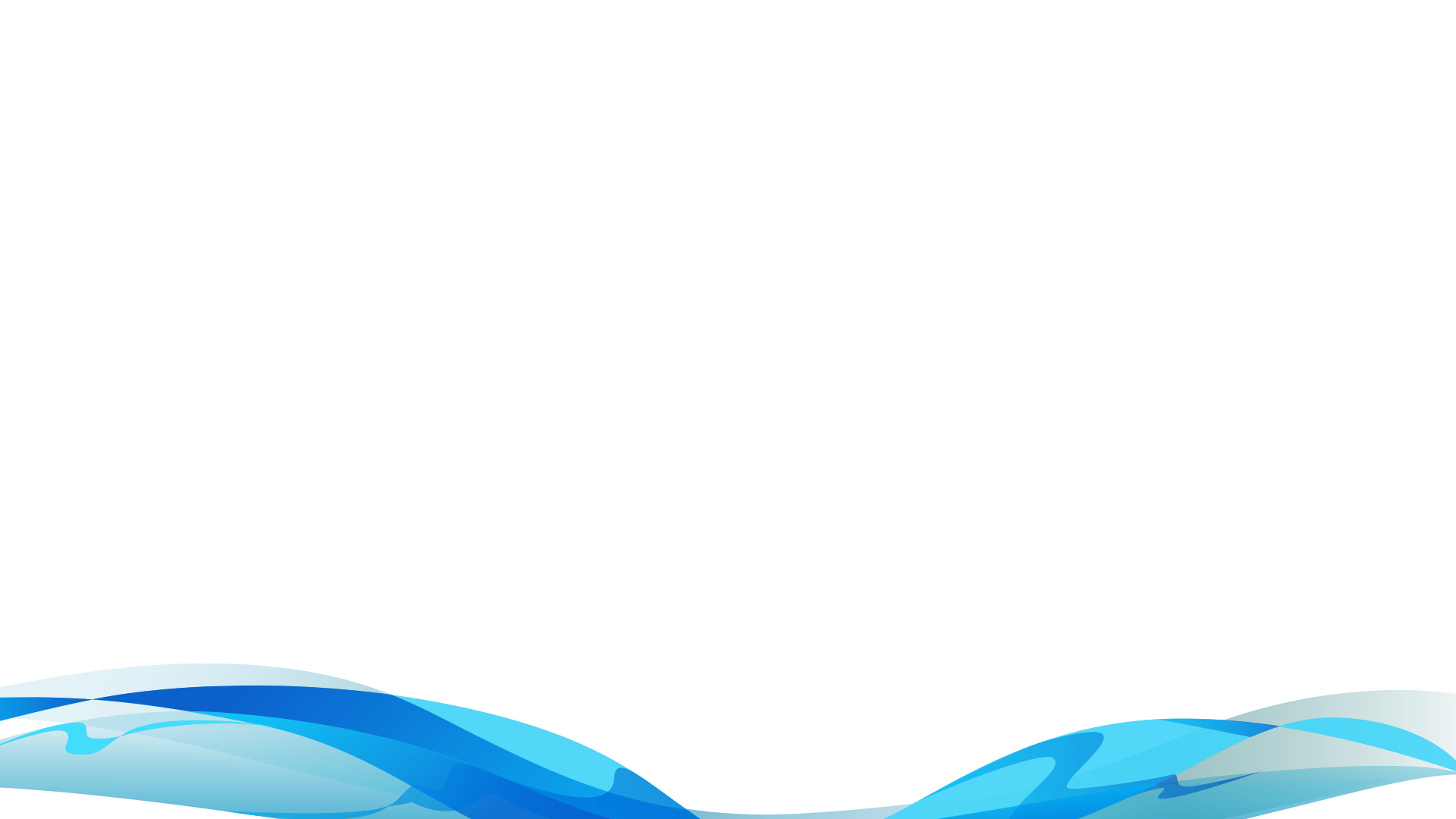 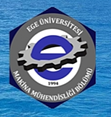 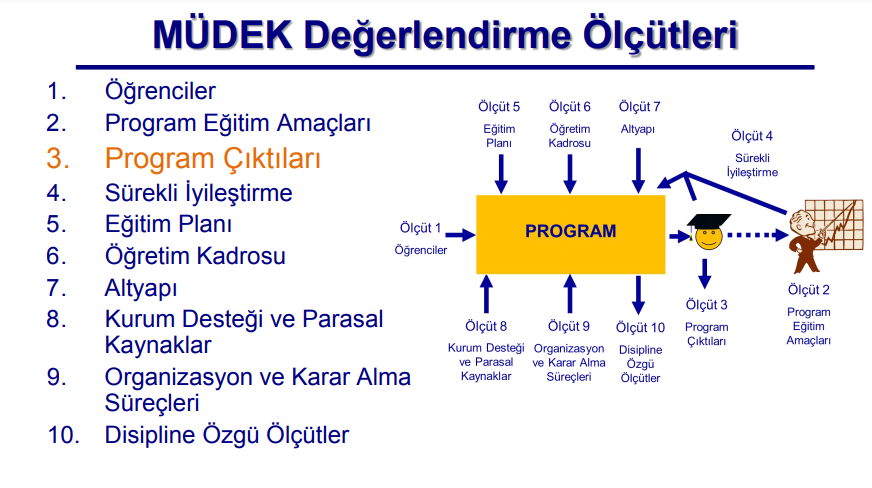 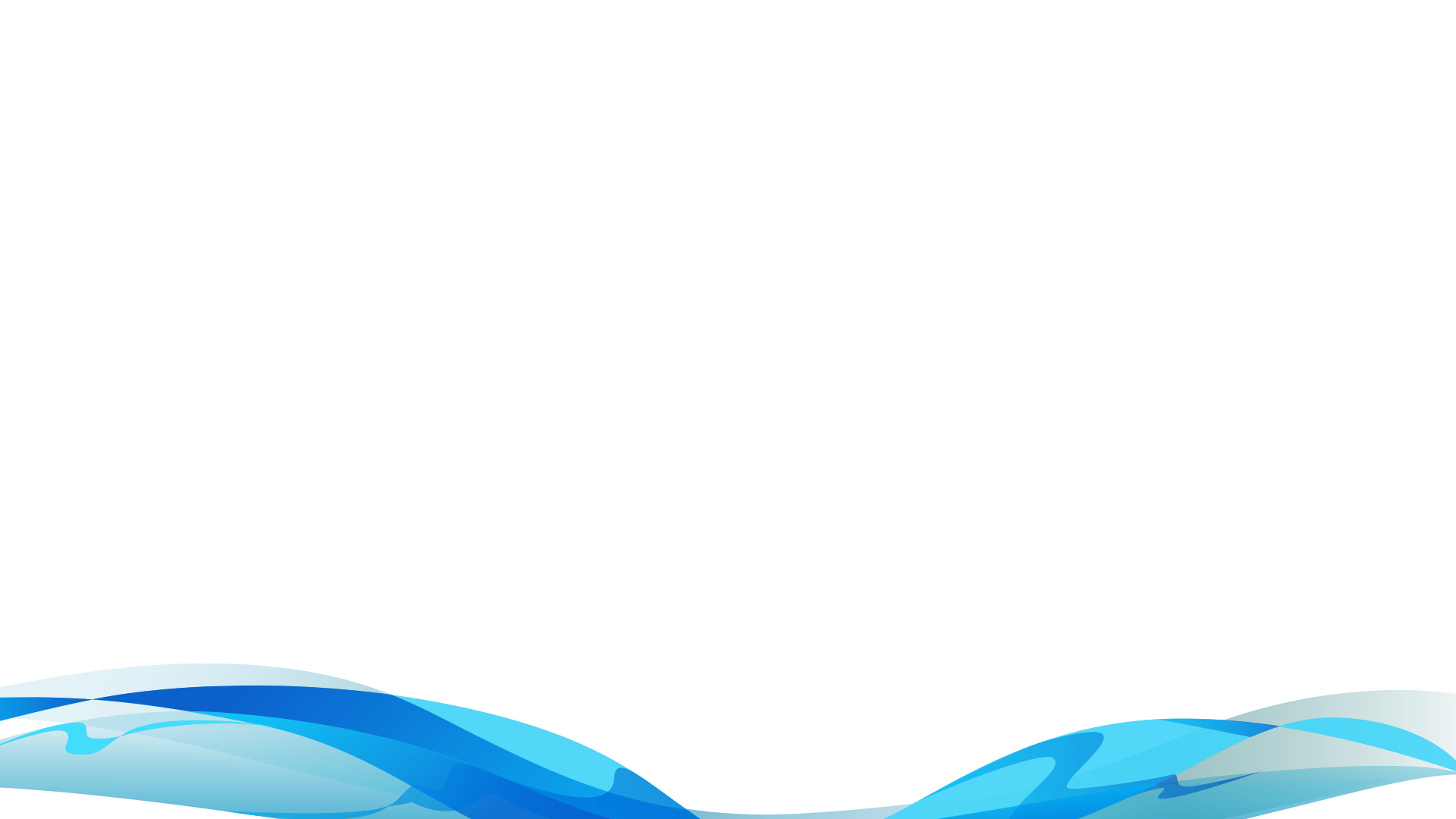 Ölçüt 1: Öğrenciler
1.1 Programa kabul edilen öğrenciler, programın kazandırmayı hedeflediği çıktıları (bilgi, beceri ve davranışları) öngörülen sürede edinebilecek altyapıya sahip olmalıdır. Öğrencilerin kabulünde göz önüne alınan göstergeler izlenmeli ve bunların yıllara göre gelişimi değerlendirilmelidir. 
1.2 Yatay ve dikey geçişle öğrenci kabulü, çift ana dal, yan dal ve öğrenci değişimi uygulamaları ile başka kurumlarda ve/veya programlarda alınmış dersler ve kazanılmış kredilerin değerlendirilmesinde uygulanan politikalar ayrıntılı olarak tanımlanmış ve uygulanıyor olmalıdır. 
1.3 Kurum ve/veya program tarafından başka kurumlarla yapılacak anlaşmalar ve kurulacak ortaklıklar ile öğrenci hareketliliğini teşvik edecek ve sağlayacak önlemler alınmalıdır. 
1.4 Öğrencilerin derslerdeki başarı durumunu izleyecek ve onları ders ve kariyer planlaması konularında yönlendirecek danışmanlık hizmeti verilmelidir. 
1.5 Öğrencilerin program kapsamındaki tüm dersler ve diğer etkinliklerdeki başarıları şeffaf, adil ve tutarlı yöntemlerle ölçülmeli ve değerlendirilmelidir. 
1.6 Öğrencilerin mezuniyetlerine karar verebilmek için, programın gerektirdiği tüm koşulların yerine getirildiğini belirleyecek güvenilir yöntemler geliştirilmiş ve uygulanıyor olmalıdır.
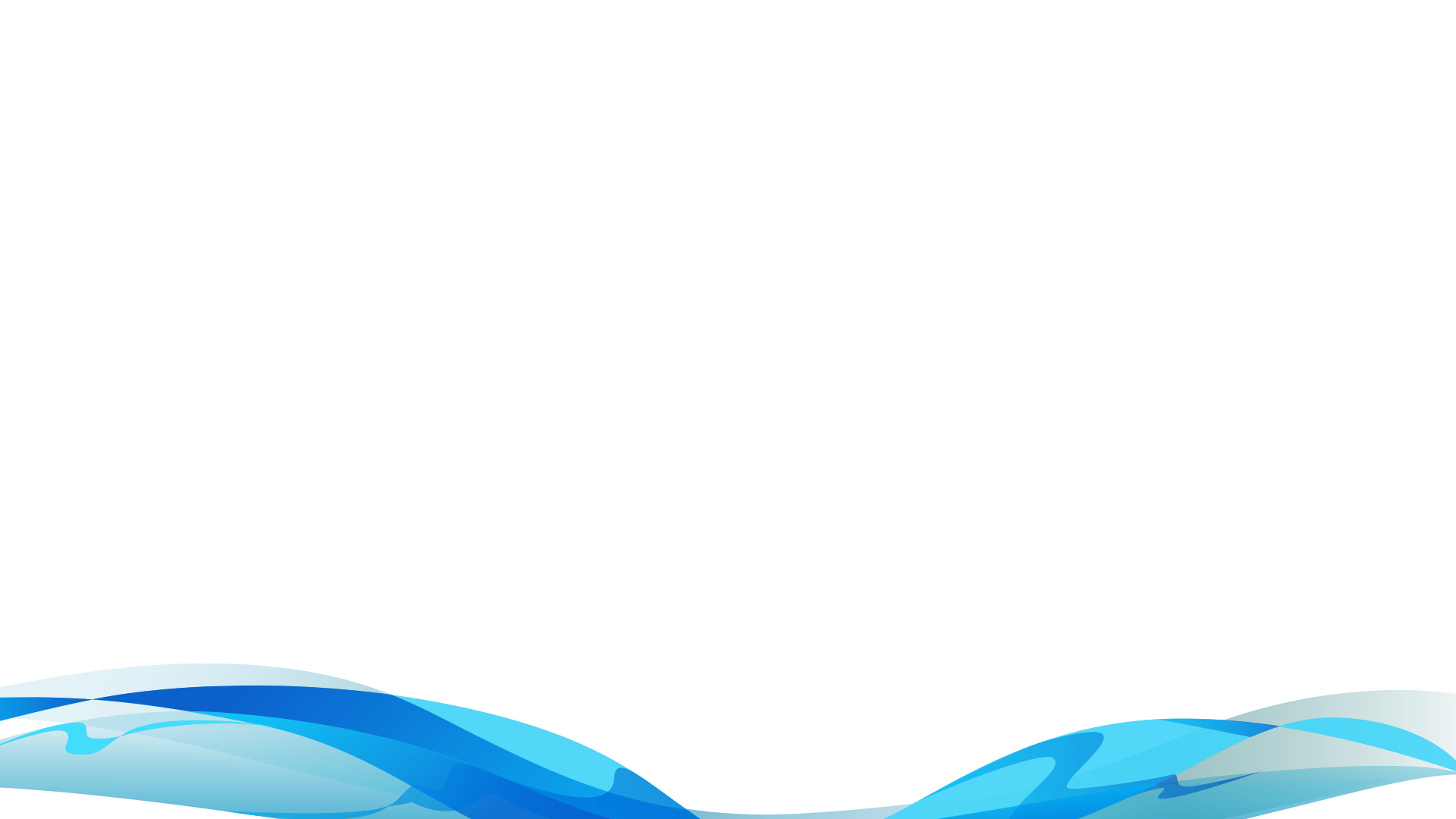 Ölçüt 2: Program Eğitim Amaçları
Program Eğitim Amaçları: Programın mezunlarının yakın bir gelecekte erişmeleri beklenen kariyer hedeflerini ve mesleki beklentileri tanımlayan genel ifadeler olup programın çeşitli iç ve dış paydaşlarını sürece dahil ederek belirlenmelidir.
2.1 Değerlendirilecek her mühendislik programı için program eğitim amaçları tanımlanmış olmalıdır. 
2.2 Bu amaçlar; (a) MÜDEK program eğitim amaçları tanımına uymalıdır, (program eğitim amaçları program çıktılarını çağrıştırmamalı ve program çıktıları ile benzer şekilde tanımlanmamalıdır.) (b) kurumun, fakültenin ve bölümün özgörevleriyle uyumlu olmalıdır, (c) programın çeşitli iç ve dış paydaşlarını sürece dahil ederek belirlenmelidir, (d) kolayca erişilebilecek şekilde yayımlanmış olmalıdır, (e) programın iç ve dış paydaşlarının gereksinimleri doğrultusunda uygun aralıklarla gözden geçirilmeli ve gerekirse güncellenmelidir. 
2.3 (a) Eğitim amaçlarına ulaşıldığını belirlemek ve belgelemek için kullanılan bir ölçme ve değerlendirme süreci kurulmuş ve işletiliyor olmalıdır. (b) Bu süreç yardımıyla program eğitim amaçlarına ulaşıldığı kanıtlanmalıdır.
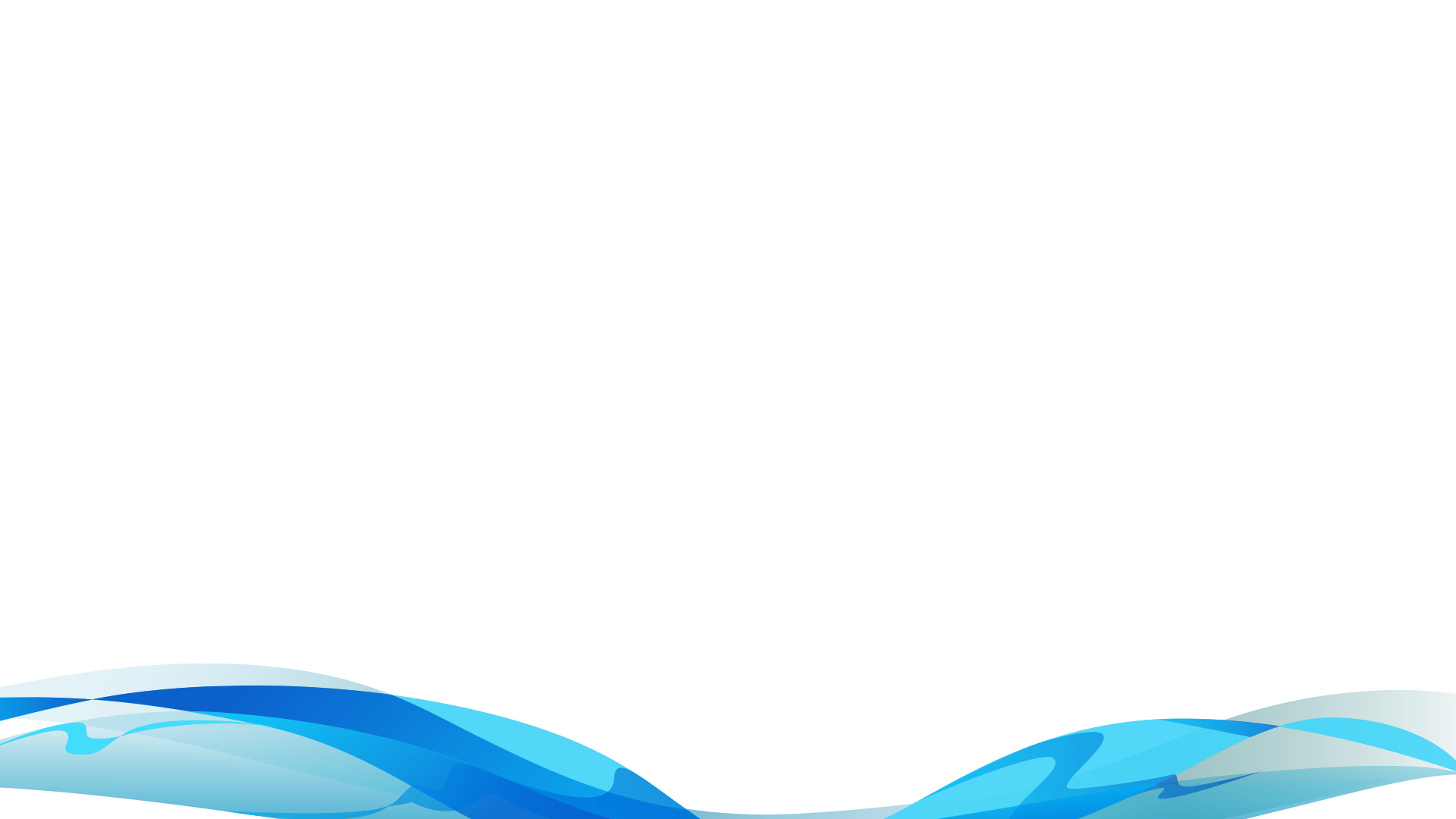 Ölçüt 3: Program Çıktıları
Program çıktıları, öğrencilerin mezun oluncaya kadar kazanmaları gereken ve mezuniyetlerinden sonra program eğitim amaçlarına ulaşabilmeleri için gerekli olan bilgi, beceri ve davranışları tanımlayan bileşenlerinin tümünü kapsamalı ve MÜDEK tarafından belirtilen 11 niteliği içerecek biçimde tanımlanmalıdır.
3.1 Program çıktıları, program eğitim amaçlarına ulaşabilmek için gerekli bilgi, beceri ve davranış bileşenlerinin tümünü kapsamalı ve Tablo 3.1’de sıralanan MÜDEK Çıktılarının tümünü eksiksiz olarak kapsayacak biçimde tanımlanmalıdır. Programlar, program eğitim amaçlarıyla tutarlı olmak koşuluyla, kendilerine özgü ek program çıktıları tanımlayabilirler. (Her ne kadar programlar kendi program çıktılarını tanımlayabilirlerse de, bu program çıktıları MÜDEK çıktılarının tümünü eksiksiz olarak kapsamalıdır.)
3.2 Program çıktılarının sağlanma düzeyini dönemsel olarak belirlemek ve belgelemek için kullanılan bir ölçme ve değerlendirme süreci oluşturulmuş ve işletiliyor olmalıdır. (Bu süreç ağırlıklı olarak sınav, proje, ödev gibi öğrenci çalışmalarına dayanmalıdır. Sadece anketlere ve ders geçme başarı notlarına dayalı ölçme ve değerlendirme yöntemleri yetersiz sayılacaktır.)
3.3 Mühendislik programları mezuniyet aşamasına gelmiş olan öğrencilerinin program çıktılarını sağladığını kanıtlamalıdır.
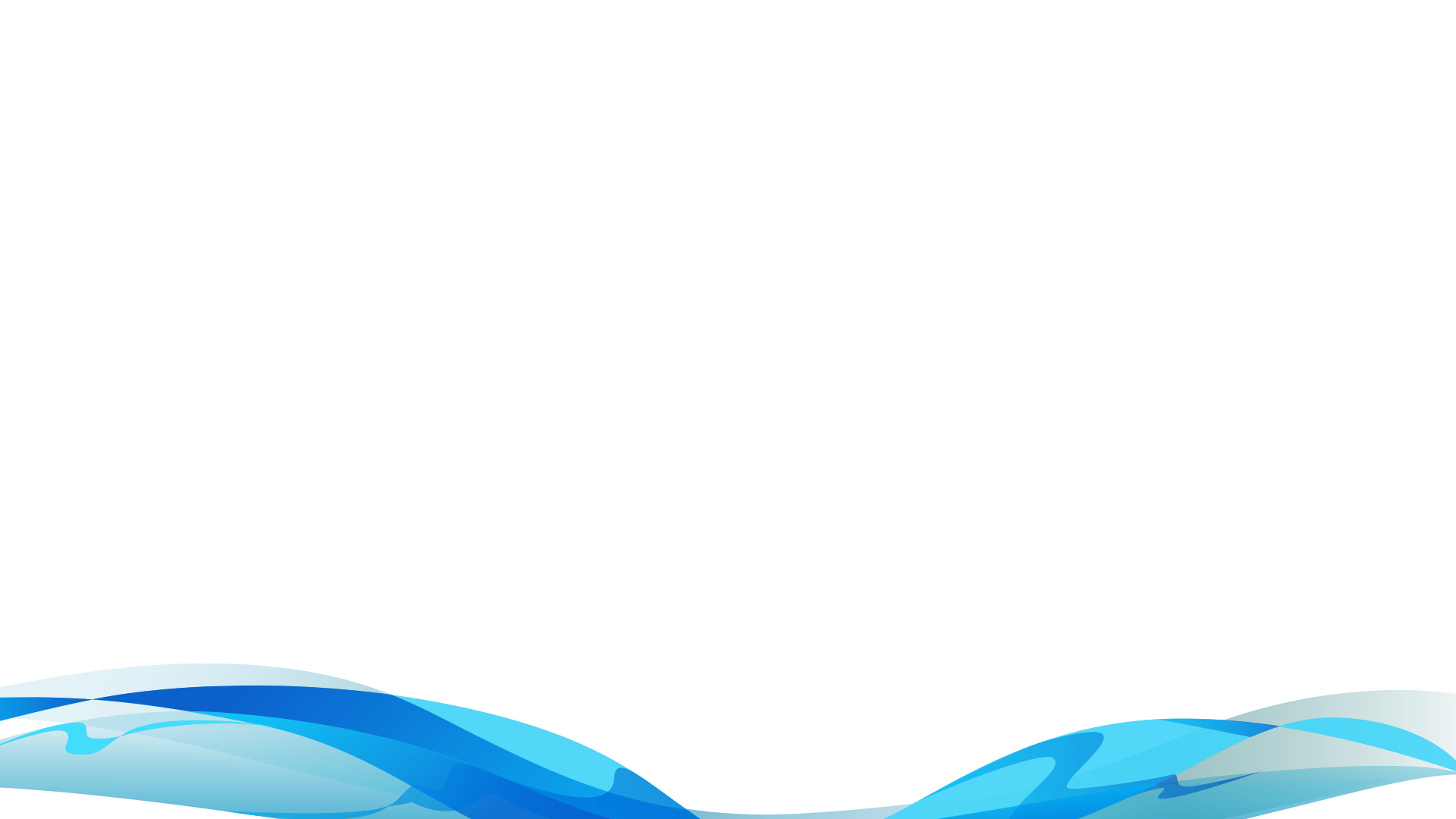 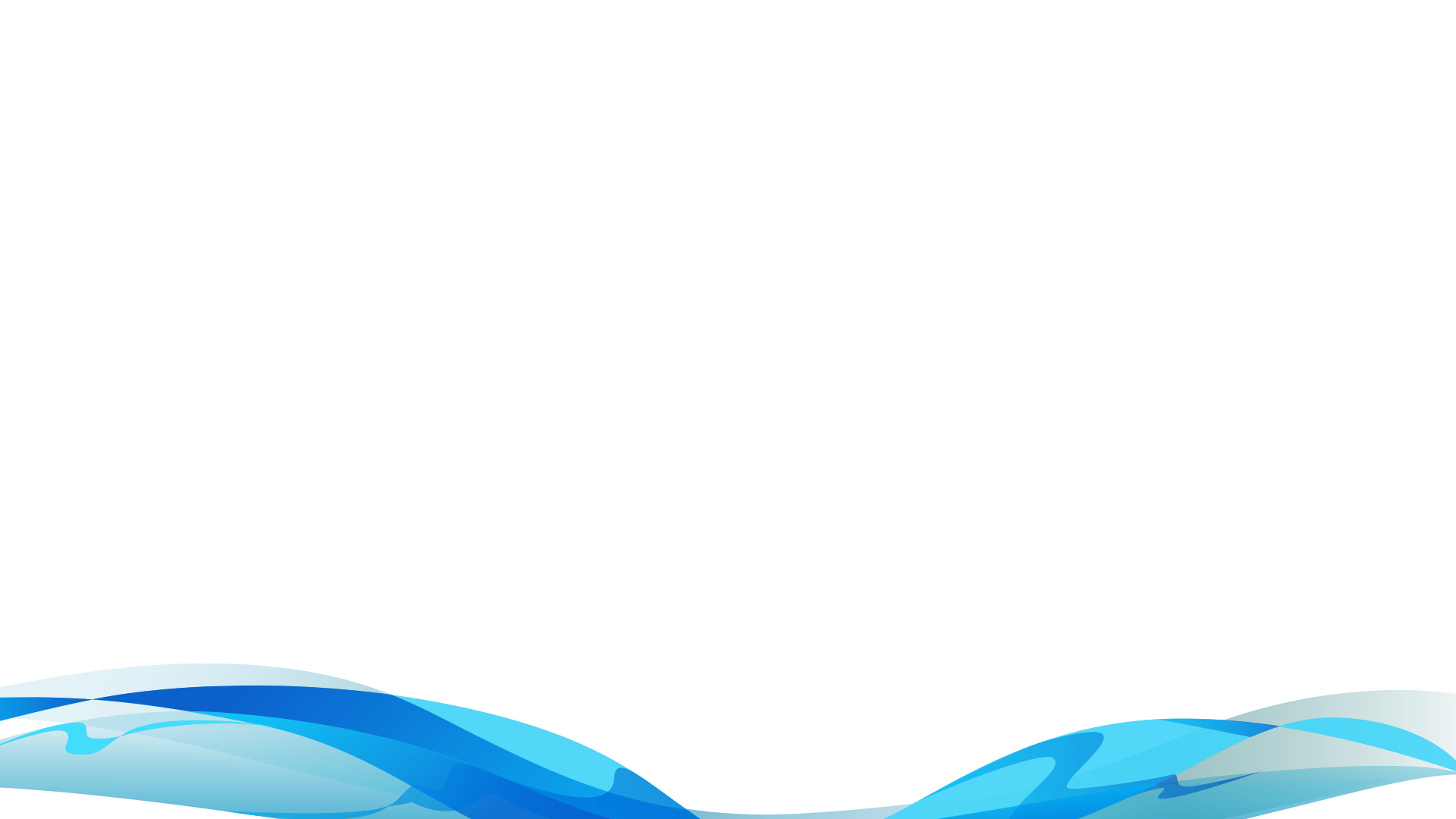 Ölçüt 4: Sürekli İyileştirme
Ölçme: Program eğitim amaçları ve program çıktılarına erişim düzeylerini saptamak üzere, çeşitli yöntemler kullanılarak yürütülen veri toplama ve düzenleme süreci. 
Değerlendirme: Ölçmeler sonucu elde edilen bilgilerin, verilerin ve kanıtların çeşitli yöntemler kullanılarak yorumlanması süreci. Değerlendirme süreci, son 3-5 yıldaki mezunların program eğitim amaçlarına ve mezuniyet aşamasına gelmiş tüm öğrencilerin program çıktılarına erişim düzeylerini vermeli ve bu süreç kullanılarak elde edilen sonuçlar programı iyileştirmek üzere alınacak kararlar ve yürütülecek eylemlerde kullanılmalıdır
4.1 Kurulan ölçme ve değerlendirme sistemlerinden elde edilen sonuçların programın sürekli iyileştirilmesine yönelik olarak kullanıldığına ilişkin kanıtlar sunulmalıdır.
4.2 Bu iyileştirme çalışmaları, başta Ölçüt 2 ve Ölçüt 3 ile ilgili alanlar olmak üzere, programın gelişmeye açık tüm alanları ile ilgili, sistematik bir biçimde toplanmış, somut verilere dayalı olmalıdır.
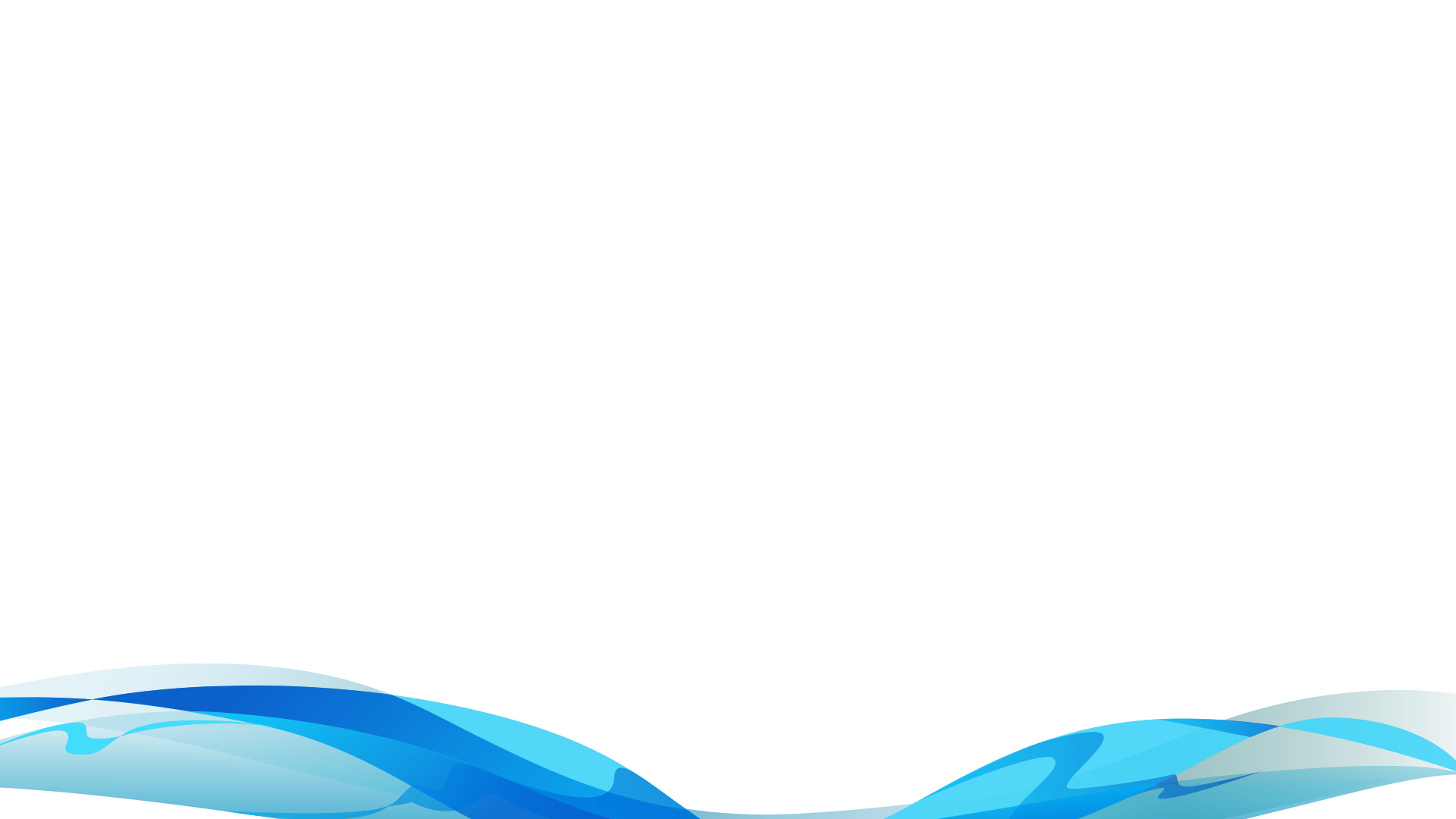 Ölçüt 5: Eğitim Planı
5.1 Her programın program eğitim amaçlarını ve program çıktılarını destekleyen bir eğitim planı (müfredatı) olmalıdır. Eğitim planı bu ölçütte verilen ortak bileşenler ve Ölçüt 10’da verilen disipline özgü bileşenleri içermelidir. 
5.2. Eğitim planının uygulanmasında kullanılacak eğitim yöntemleri, istenen bilgi, beceri ve davranışların öğrencilere kazandırılmasını garanti edebilmelidir. 
5.3 Eğitim planının öngörüldüğü biçimde uygulanmasını güvence altına alacak ve sürekli gelişimini sağlayacak bir eğitim yönetim sistemi bulunmalıdır.
5.4 Eğitim planı aşağıdaki bileşenleri içermelidir: (a) En az bir yıllık ya da en az 32 kredi ya da en az 60 AKTS kredisi tutarında matematik ve temel bilim eğitimi. Temel bilim eğitimi ilgili disipline uygun olmalı ve deneysel çalışmalarla desteklenmelidir. (b) En az bir buçuk yıllık ya da en az 48 kredi ya da en az 90 AKTS kredisi tutarında temel mühendislik bilimleri ve ilgili disipline uygun mühendislik meslek eğitimi. (c) Eğitim programının teknik içeriğini bütünleyen ve program amaçları doğrultusunda genel eğitim. 
5.5 Öğrenciler, önceki derslerde edindikleri bilgi ve becerileri kullanacakları, mühendislik standartlarını ve gerçekçi kısıtları ve koşulları içerecek bir ana tasarım deneyimiyle, mühendislik uygulamasına hazır hale getirilmelidir.
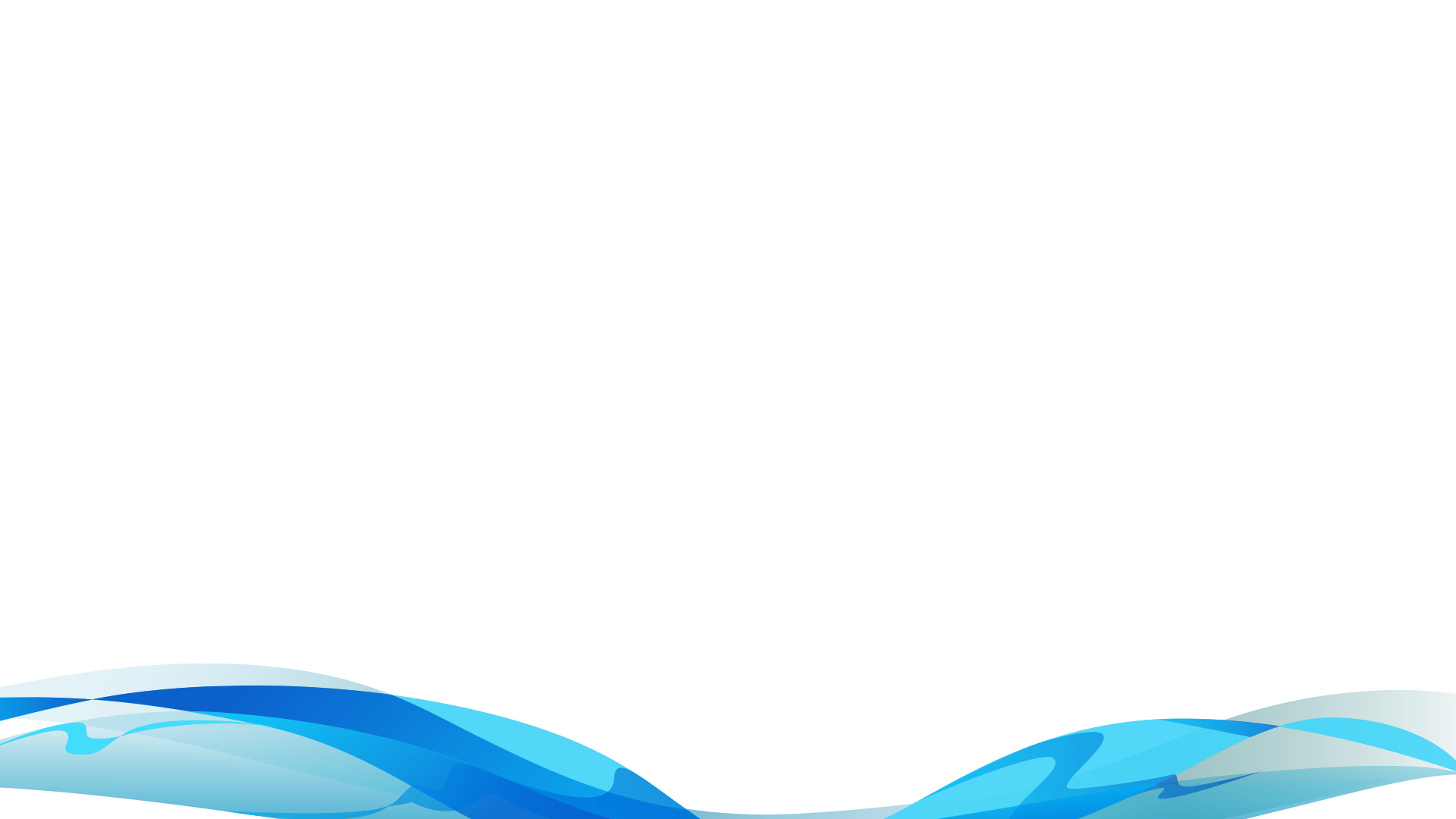 Ölçüt 6: Öğretim Kadrosu
6.1 Öğretim kadrosu sayıca yeterli olmalıdır. Bu sayı: (a) her biri yeterli düzeyde olmak üzere, öğretim üyesi-öğrenci ilişkisini, öğrenci danışmanlığını, üniversiteye hizmeti, mesleki gelişimi, sanayi, mesleki kuruluşlar ve işverenlerle ilişkiyi sürdürebilmeyi sağlamalı ve (b) programın tüm alanlarını kapsayacak biçimde olmalıdır. 
6.2 Öğretim kadrosu yeterli niteliklere sahip olmalı ve programın etkin bir şekilde sürdürülmesini, değerlendirilmesini ve geliştirilmesini sağlamalıdır. 
6.3 Öğretim üyesi atama ve yükseltme kriterleri yukarıda sıralananları sağlamaya ve geliştirmeye yönelik olarak belirlenmiş ve uygulanıyor olmalıdır.
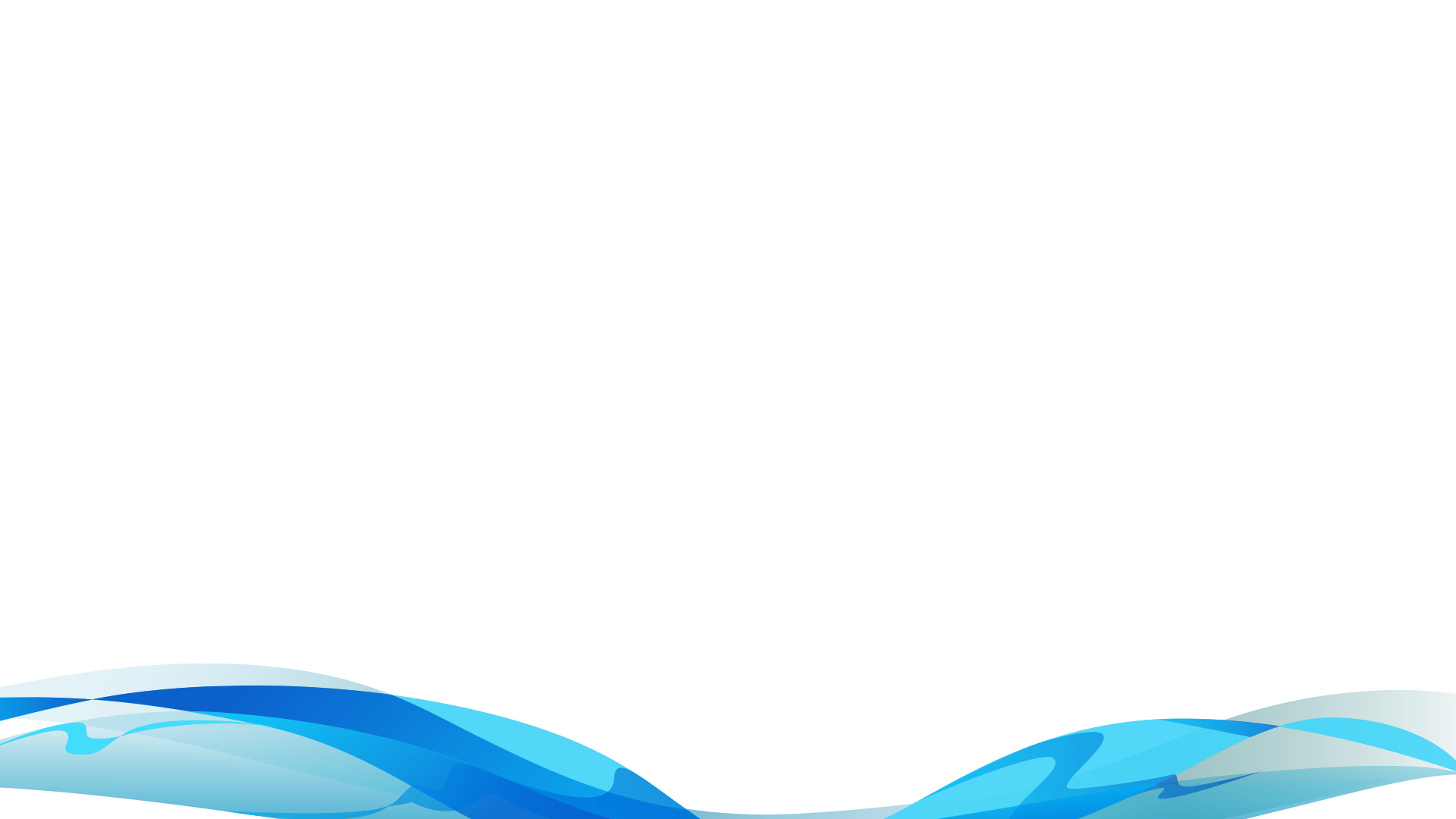 Ölçüt 7: Altyapı
7.1 Sınıflar, laboratuvarlar ve diğer teçhizat, eğitim amaçlarına ve program çıktılarına ulaşmak için yeterli ve öğrenmeye yönelik bir atmosfer hazırlamaya yardımcı olmalıdır. 
7.2 Öğrencilerin ders dışı etkinlikler yapmalarına olanak veren, sosyal ve kültürel gereksinimlerini karşılayan, mesleki faaliyetlere ortam yaratarak, mesleki gelişimlerini destekleyen ve öğrenci-öğretim üyesi ilişkilerini canlandıran uygun altyapı mevcut olmalıdır. 
7.3 Programlar öğrencilerine modern mühendislik araçlarını kullanmayı öğrenebilecekleri olanakları sağlamalıdır. Bilgisayar ve enformatik altyapıları, programın eğitim amaçlarını destekleyecek doğrultuda, öğrenci ve öğretim üyelerinin bilimsel ve eğitsel çalışmaları için yeterli düzeyde olmalıdır. 
7.4 Öğrencilere sunulan kütüphane olanakları eğitim amaçlarına ve program çıktılarına ulaşmak için yeterli düzeyde olmalıdır. 
7.5 Öğretim ortamında ve öğrenci laboratuvarlarında gerekli güvenlik önlemleri alınmış olmalıdır. Engelliler için altyapı düzenlemesi yapılmış olmalıdır.
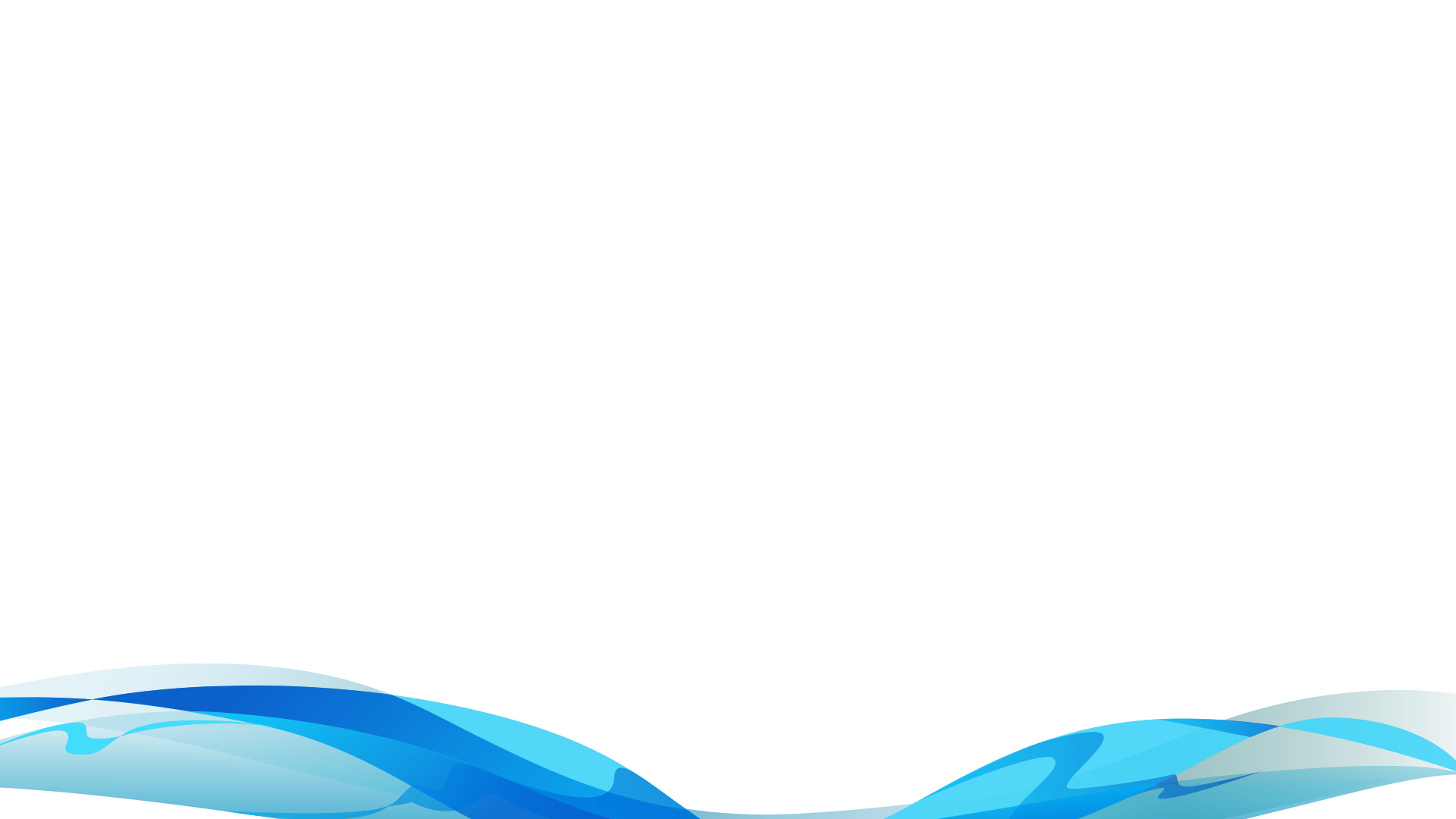 Ölçüt 8: Kurum Desteği ve Parasal Kaynaklar
8.1 Üniversitenin idari desteği, yapıcı liderliği, parasal kaynaklar ve dağıtımında izlenen strateji, programın kalitesini ve bunun sürdürülebilmesini sağlayacak düzeyde olmalıdır.
 8.2 Kaynaklar, nitelikli bir öğretim kadrosunu çekecek, tutacak ve mesleki gelişimini sürdürmesini sağlayacak yeterlilikte olmalıdır. 
8.3 Program için gereken altyapıyı temin etmeye, bakımını yapmaya ve işletmeye yetecek parasal kaynak sağlanmalıdır. 
8.4 Program gereksinimlerini karşılayacak destek personeli ve kurumsal hizmetler sağlanmalıdır. Teknik ve idari kadrolar, program çıktılarını sağlamaya destek verecek sayı ve nitelikte olmalıdır.
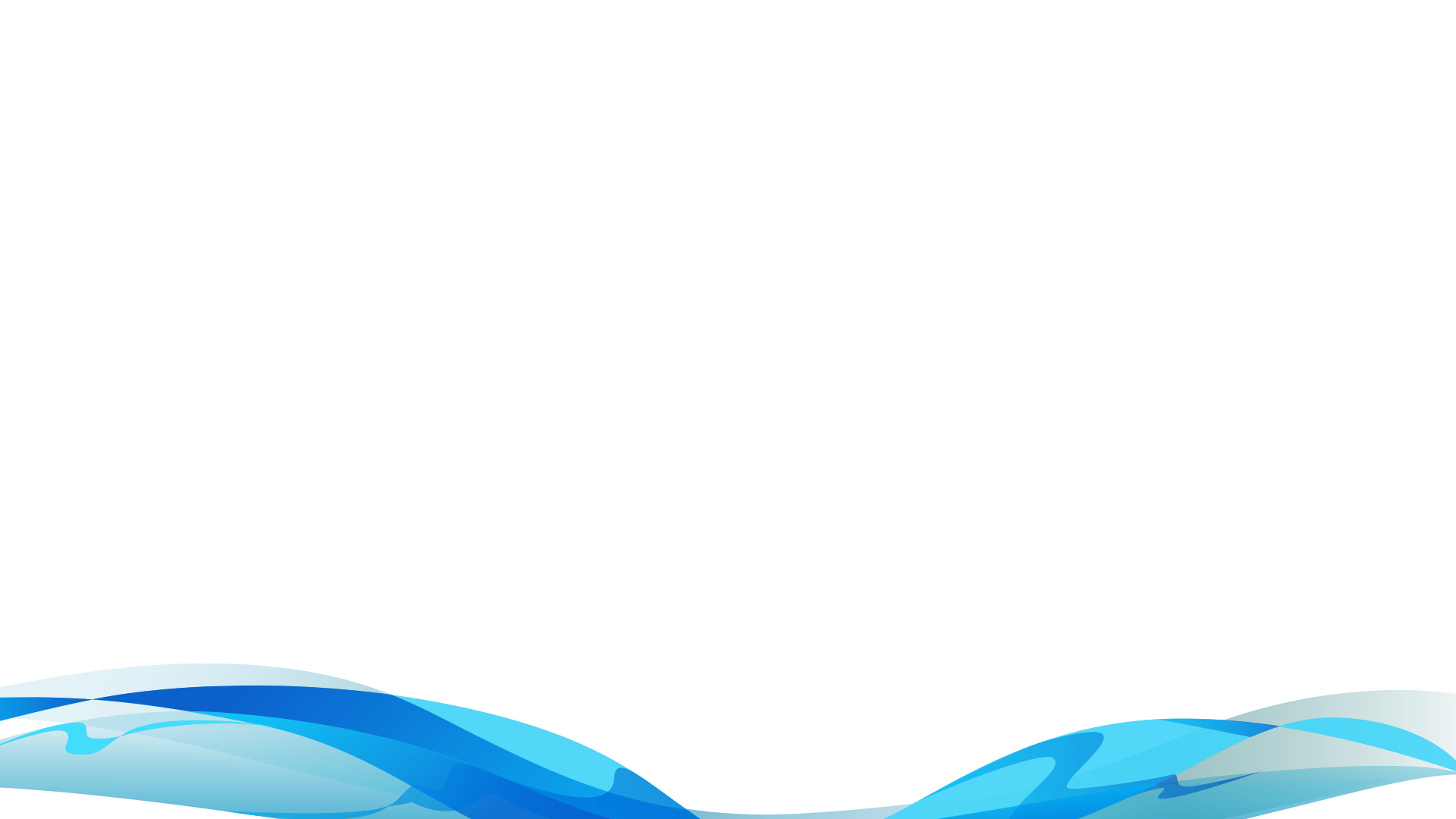 Ölçüt 9: Organizasyon ve Karar Alma Süreçleri
Yükseköğretim kurumunun organizasyonu ile rektörlük, fakülte, bölüm ve varsa diğer alt birimlerin kendi içlerindeki ve aralarındaki tüm karar alma süreçleri, program çıktılarının gerçekleştirilmesini ve eğitim amaçlarına ulaşılmasını destekleyecek şekilde düzenlenmelidir.
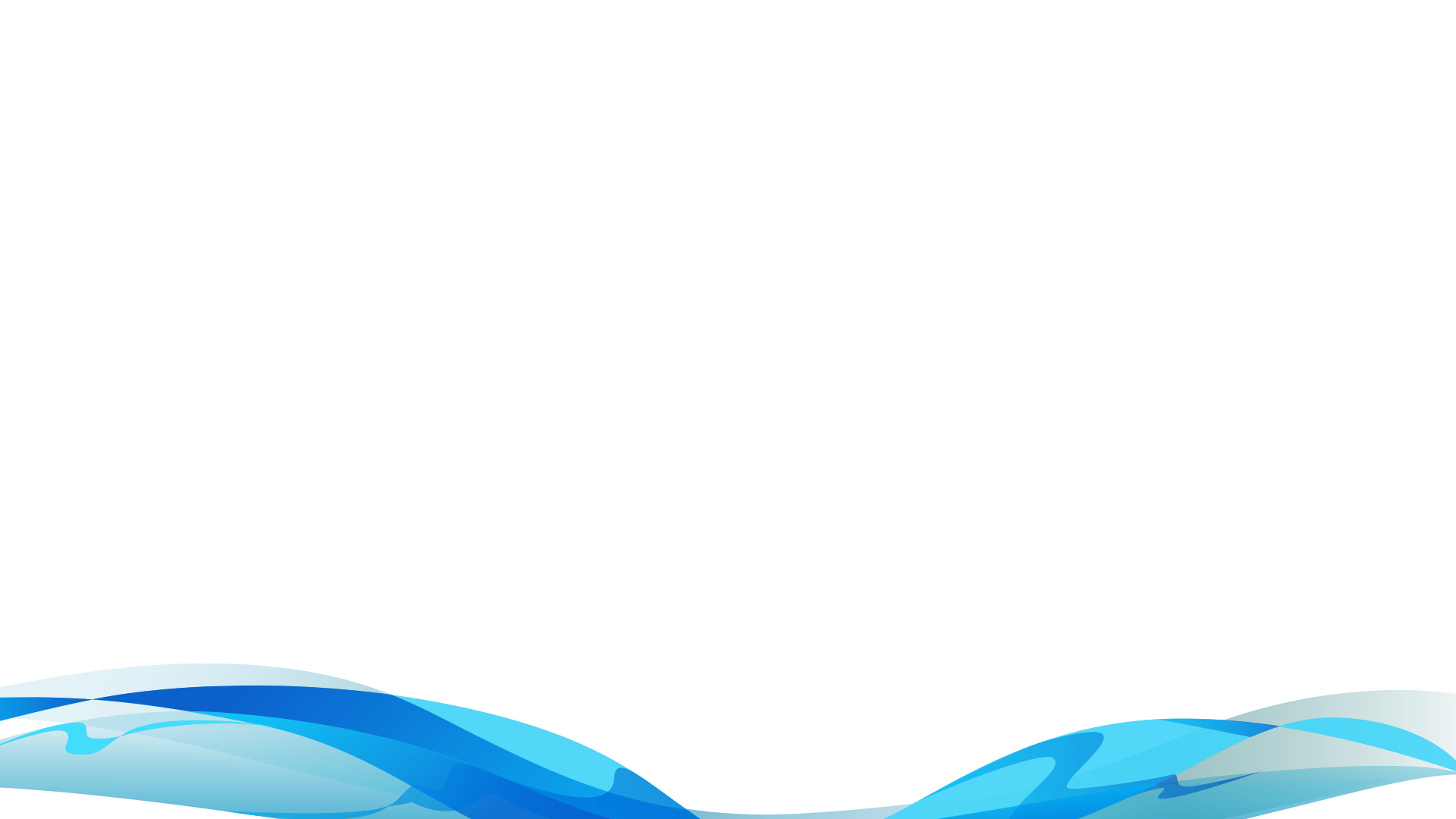 Ölçüt 10: Disipline Özgü Ölçütler
Bu program ölçütleri adlarında “makina” ve benzeri nitelemeler bulunan programlar içindir. Mezunların aşağıdaki niteliklere sahip olduğu kanıtlanmalıdır: en az birinde derinlik kazanmak üzere, kimya bilgisi ve matematiğe dayalı fizik bilgisi; çok değişkenli matematik ve türevsel denklemleri de kapsayacak biçimde, ileri matematik bilgisi; istatistik ve lineer cebir konularına aşinalık; hem ısıl sistemler hem de mekanik sistemler alanlarında, bu tür sistemlerin tasarım ve gerçekleştirilmesi de dahil olmak üzere, çalışabilme becerisi.
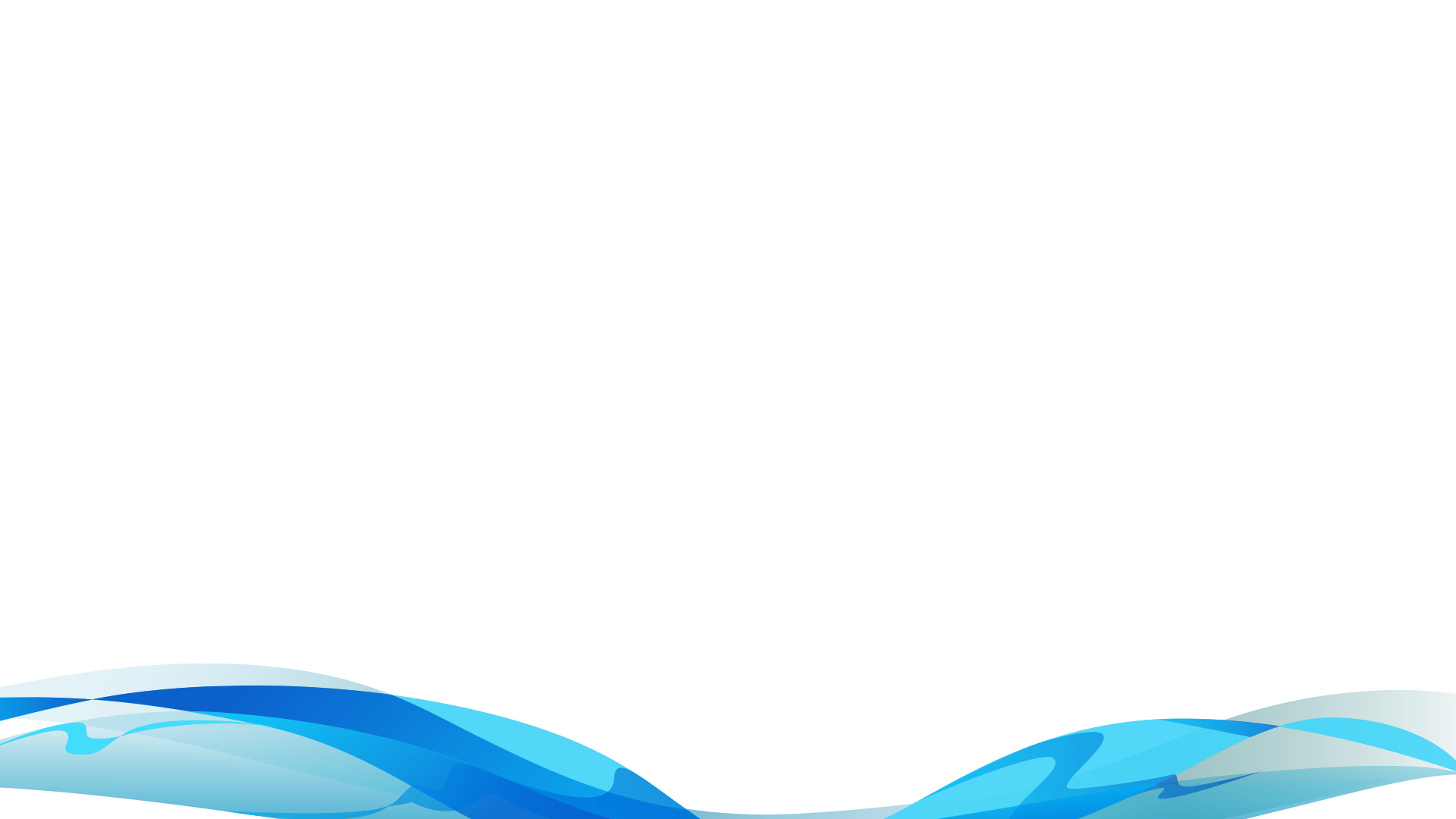 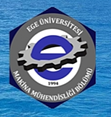 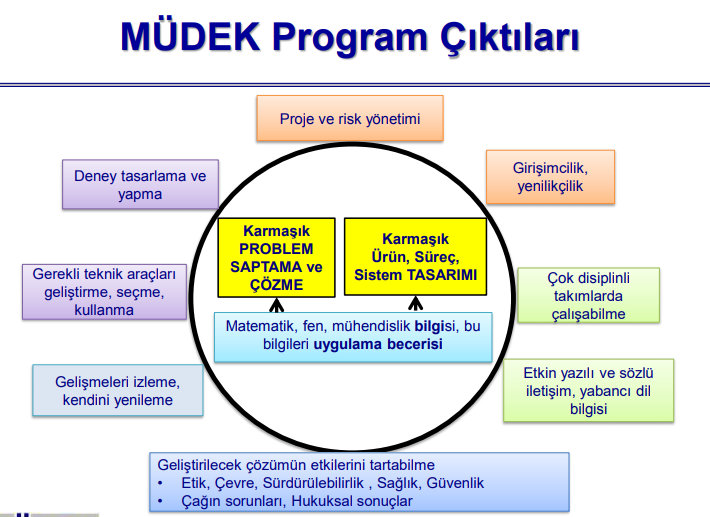 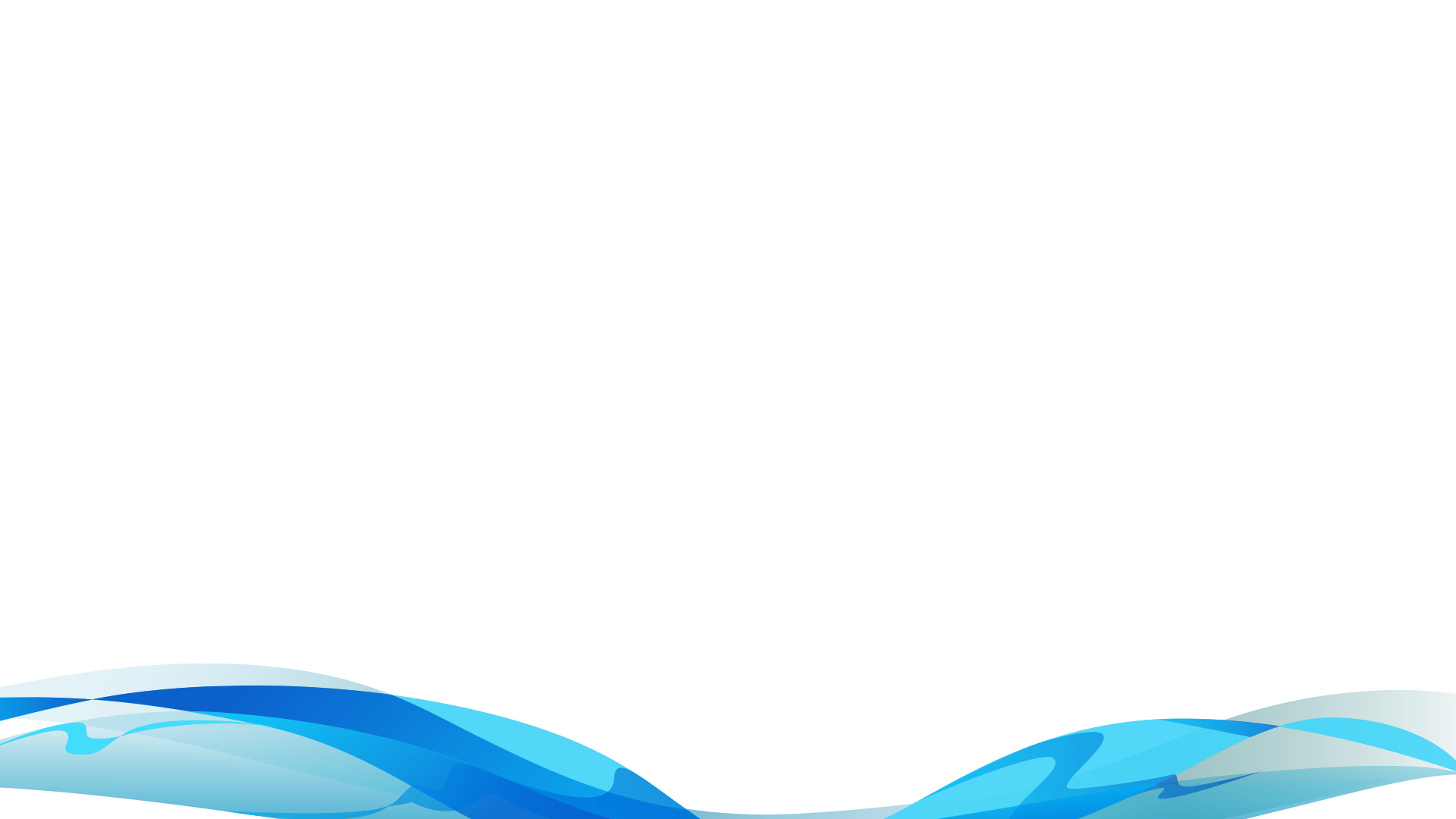 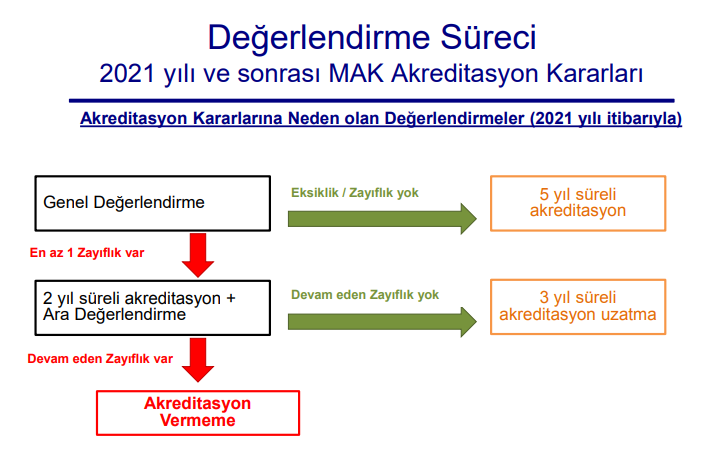 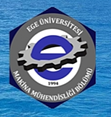 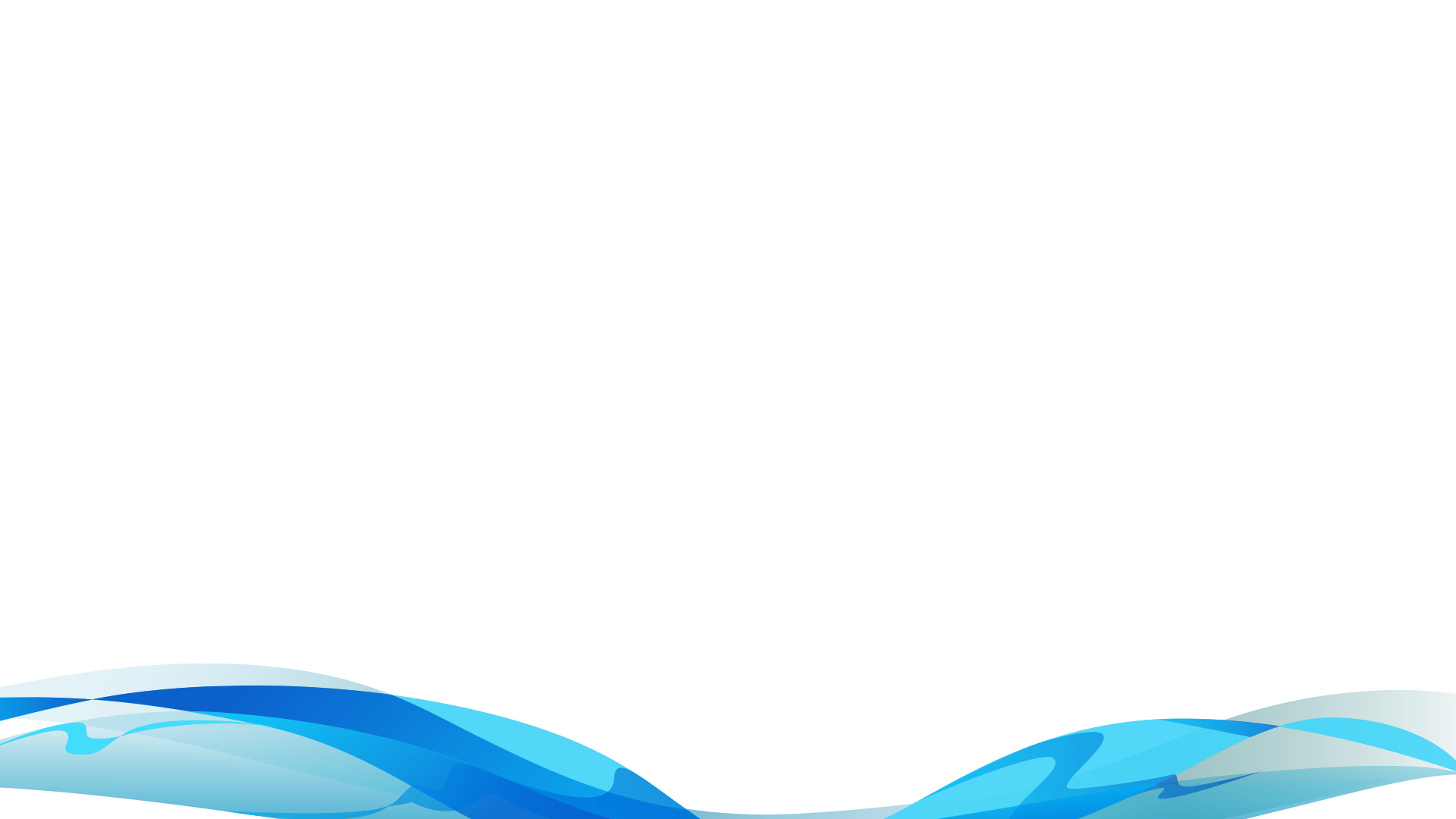 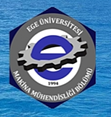 MÜDEK: Paydaşlar
Mühendislik Fakülte ve Bölümleri
Profesyonel Mühendisler
TMMOB
 TTGV (Türkiye Teknoloji Geliştirme Vakfı)
KalDer
Ulusal (PEMDER,TEPDAD, MİAK, FEDEK gibi) ve
Uluslararası (ABET, ASIIN, ENAEE, IEA/WA gibi) Kalite
Kuruluşları
 MYK (Mesleki Yeterlilik Kurumu)
Sanayi
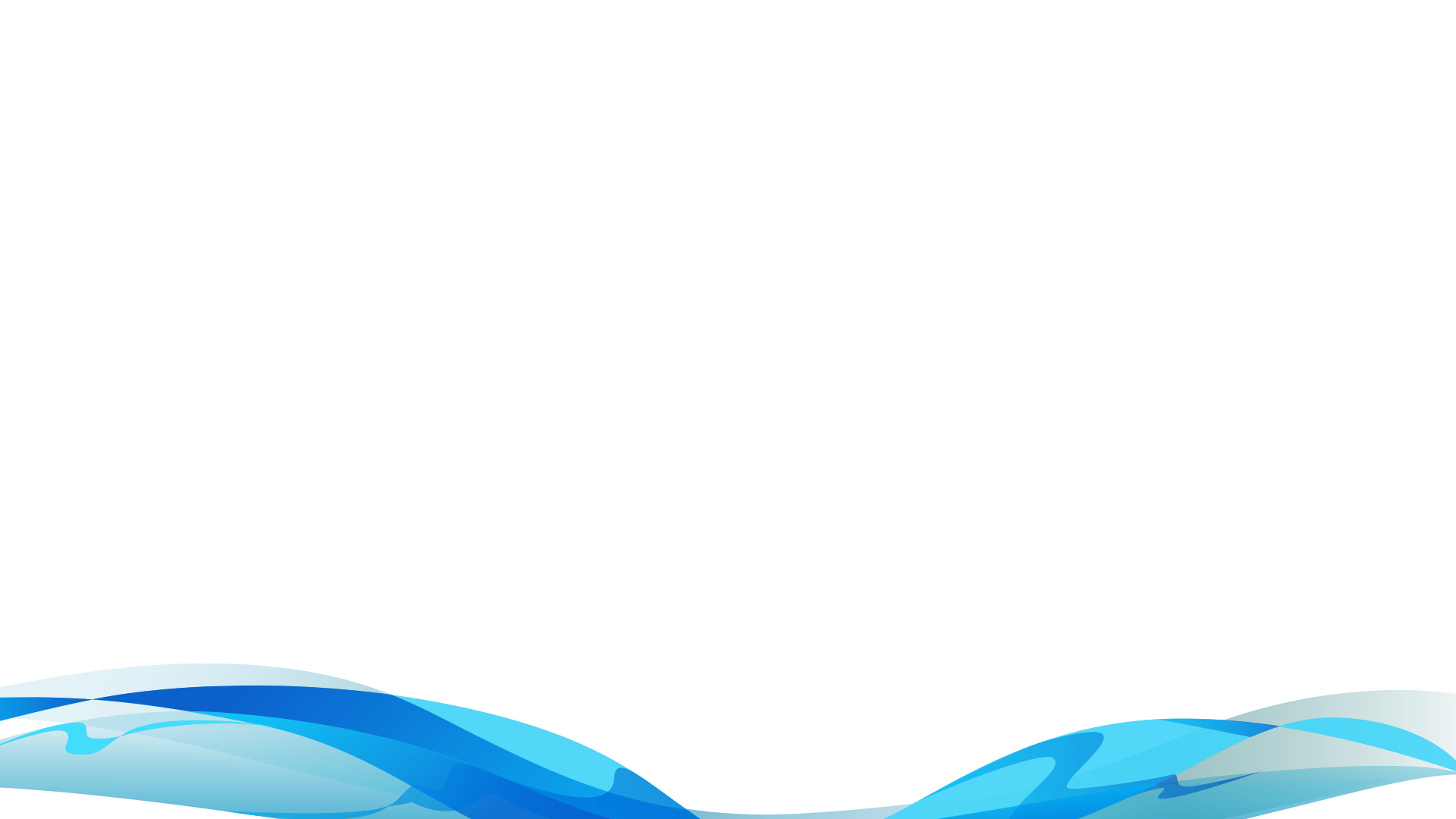 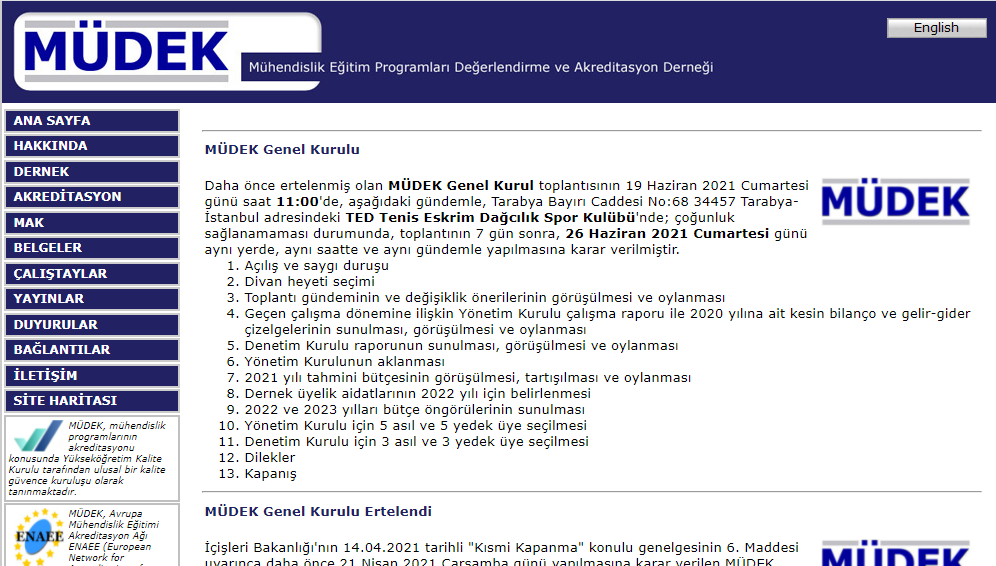 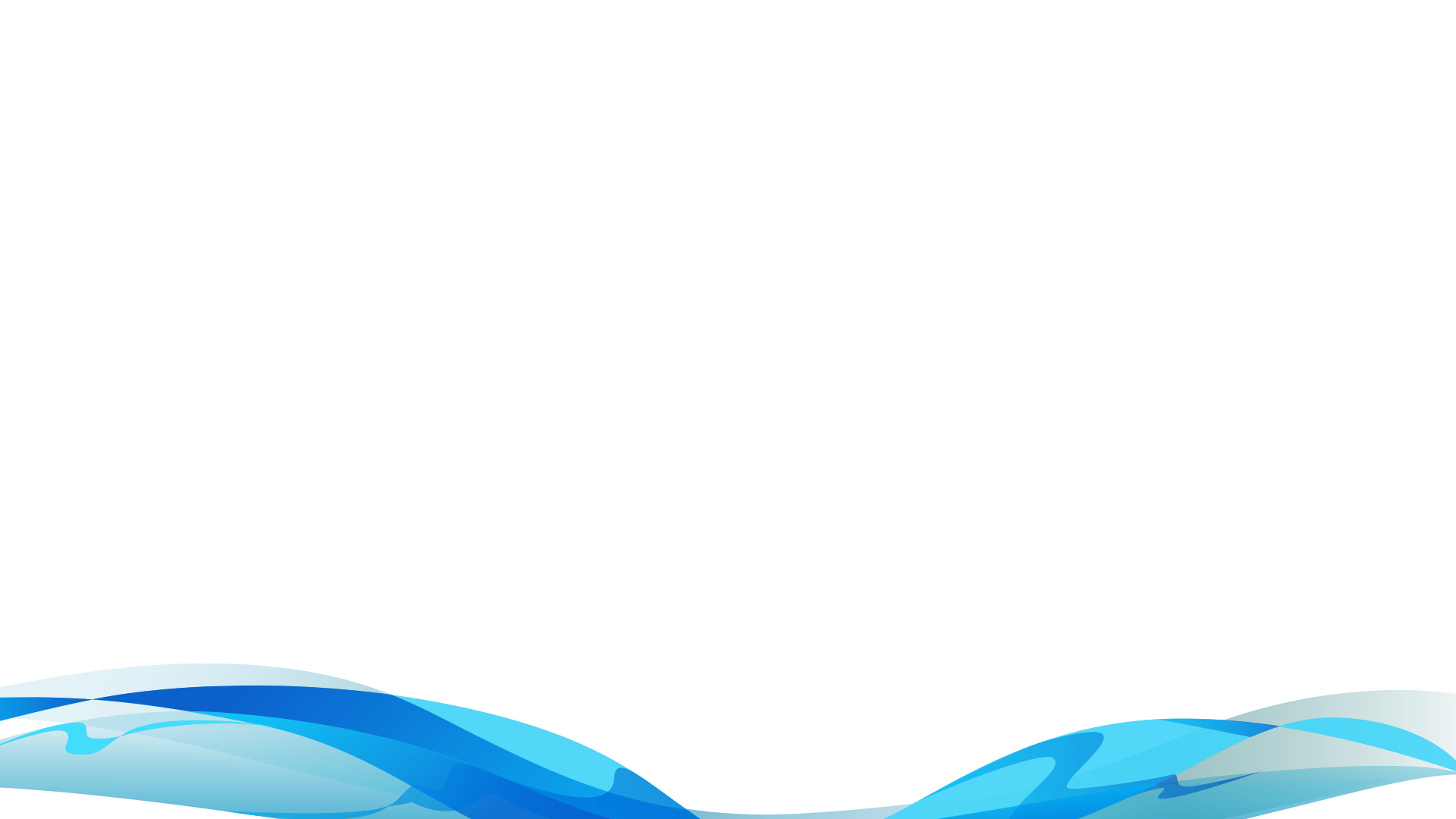 Ayrıntılı bilgi,
http://www.mudek.org.tr/tr/ana/ilk.shtm
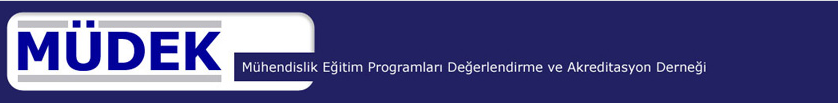 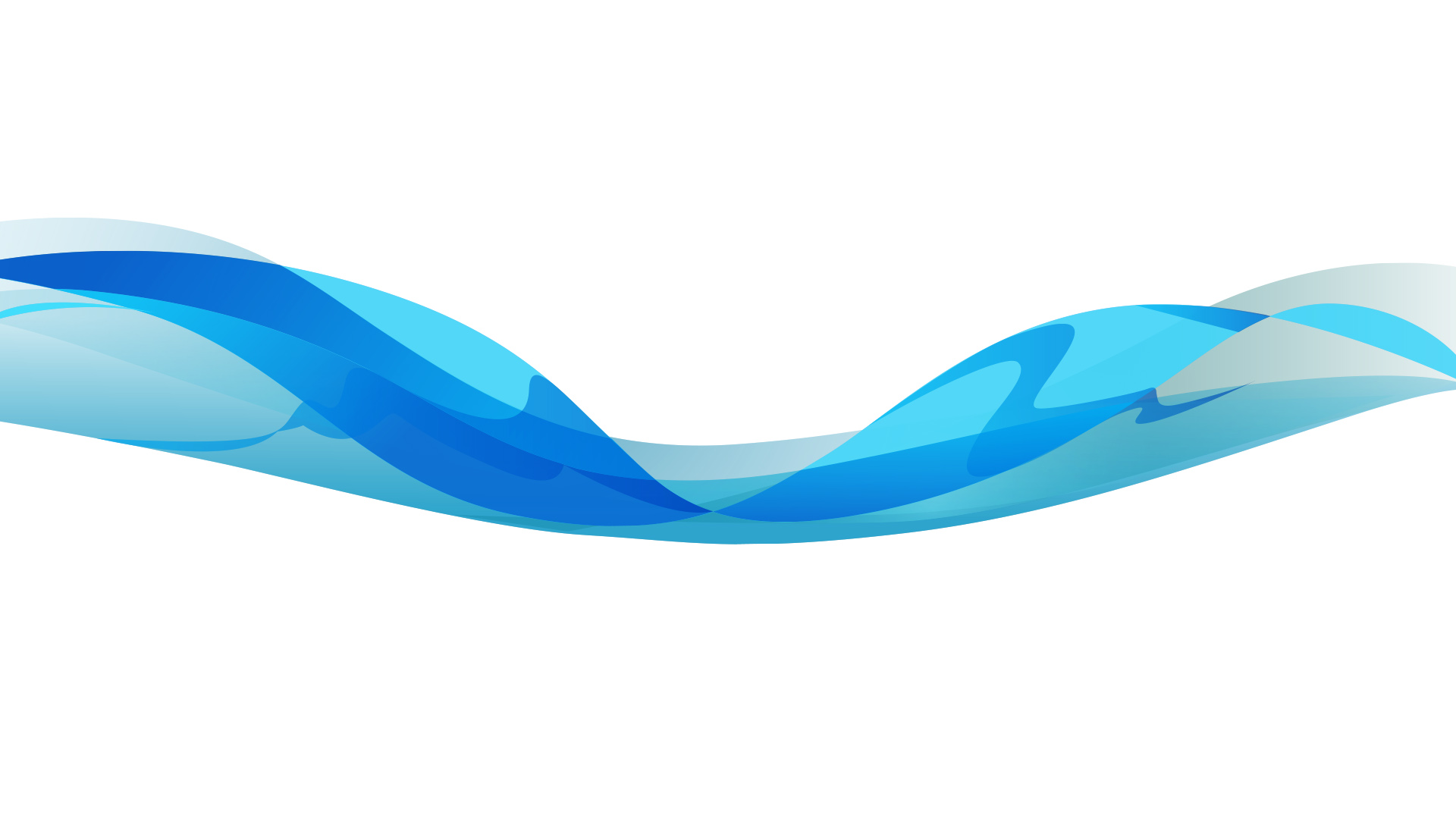 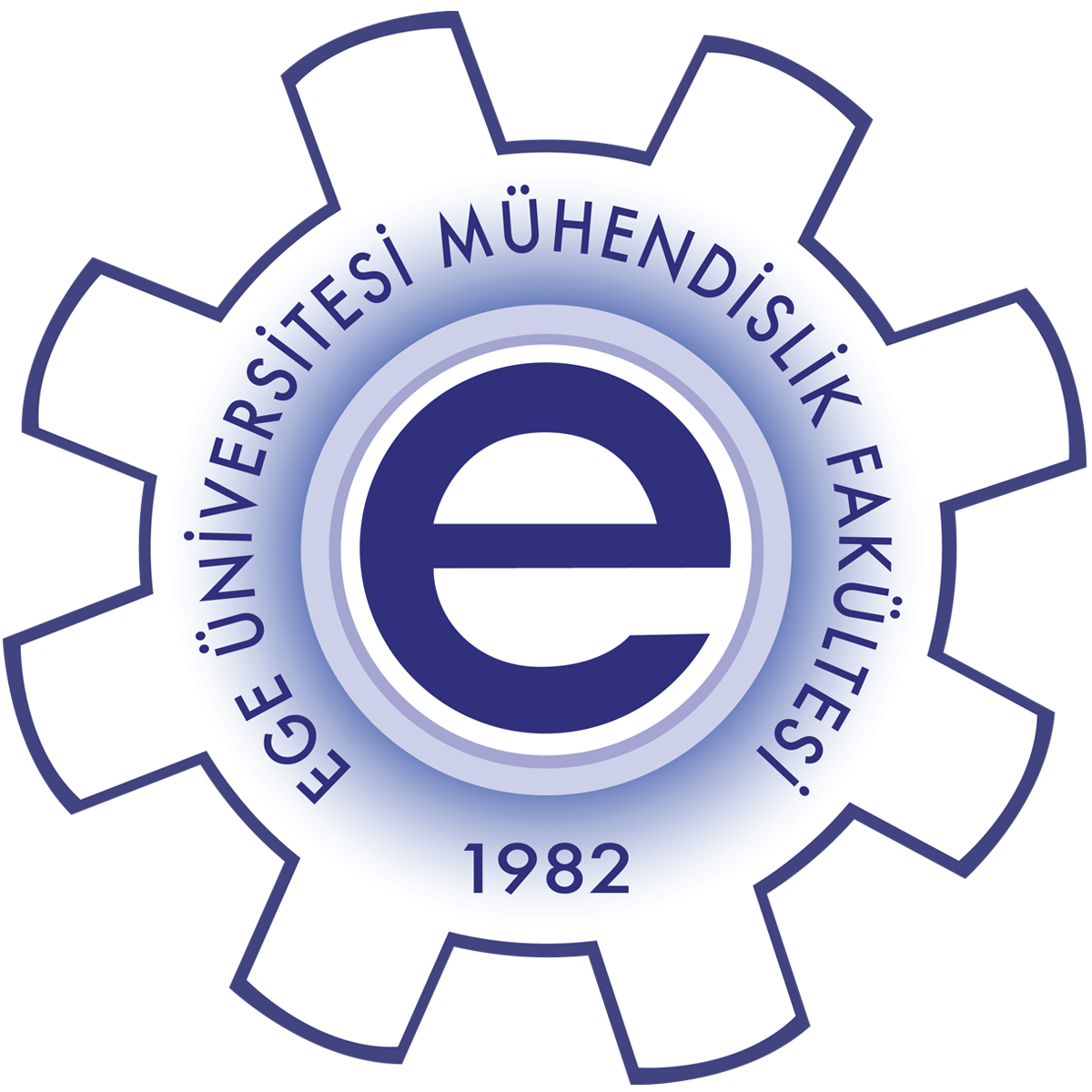 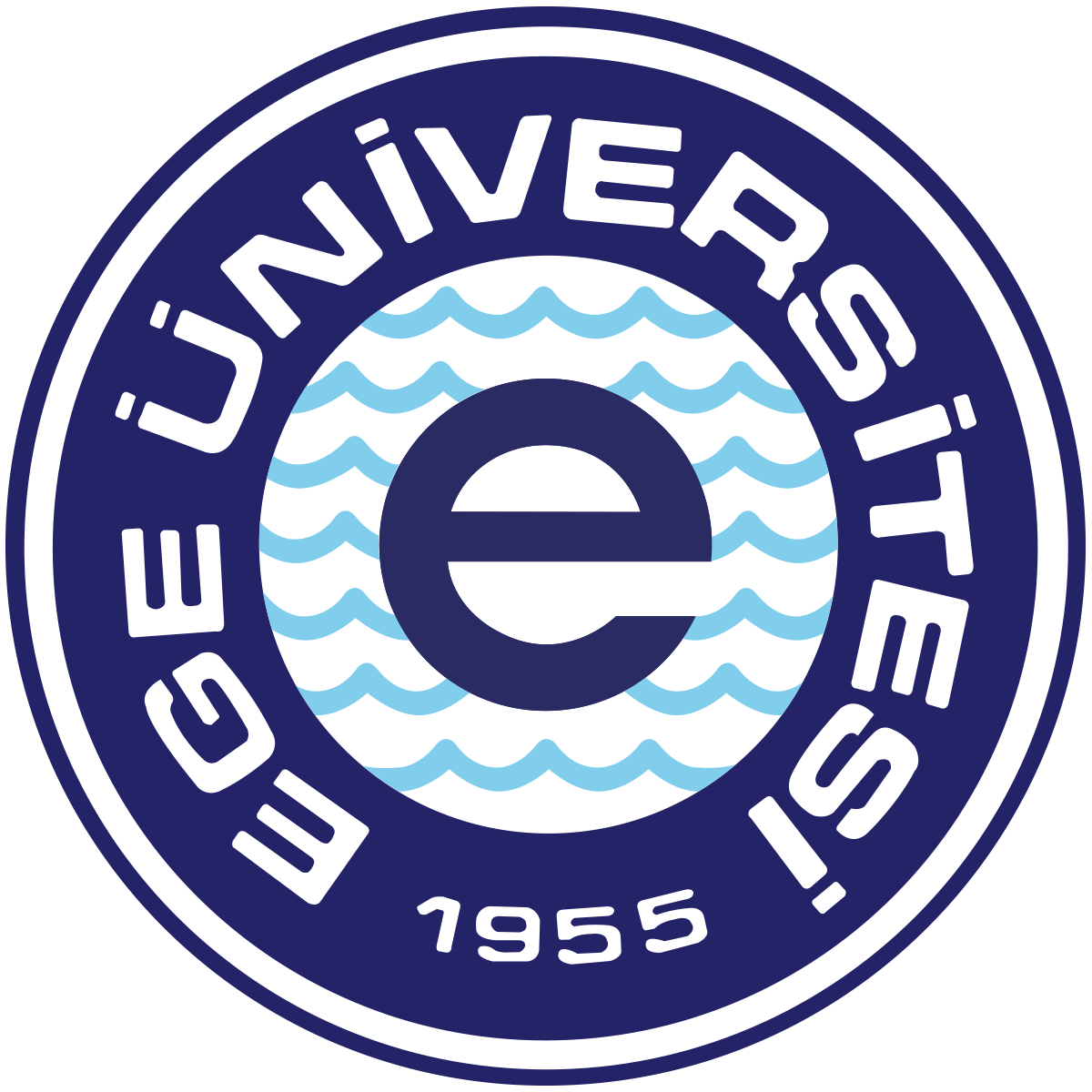 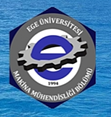 TEŞEKKÜRLER